Global Seismology                     CERI-8105
Tu-Th                 1:00-2:25pm
Lab - 3892 Central Ave. (Long building) , Room 110
-----------------------------------------------
Bob Smalley
Office: 3892 Central Ave, Room 103, 678-4929
Office Hours – when I’m in my office.
http://www.ceri.memphis.edu/people/smalley/CERI8105_GlobalSeismology.html
Meeting Tu-Th: 1:00-2:45 pm
Tue., Sep 5, 2023                                          Meeting 3
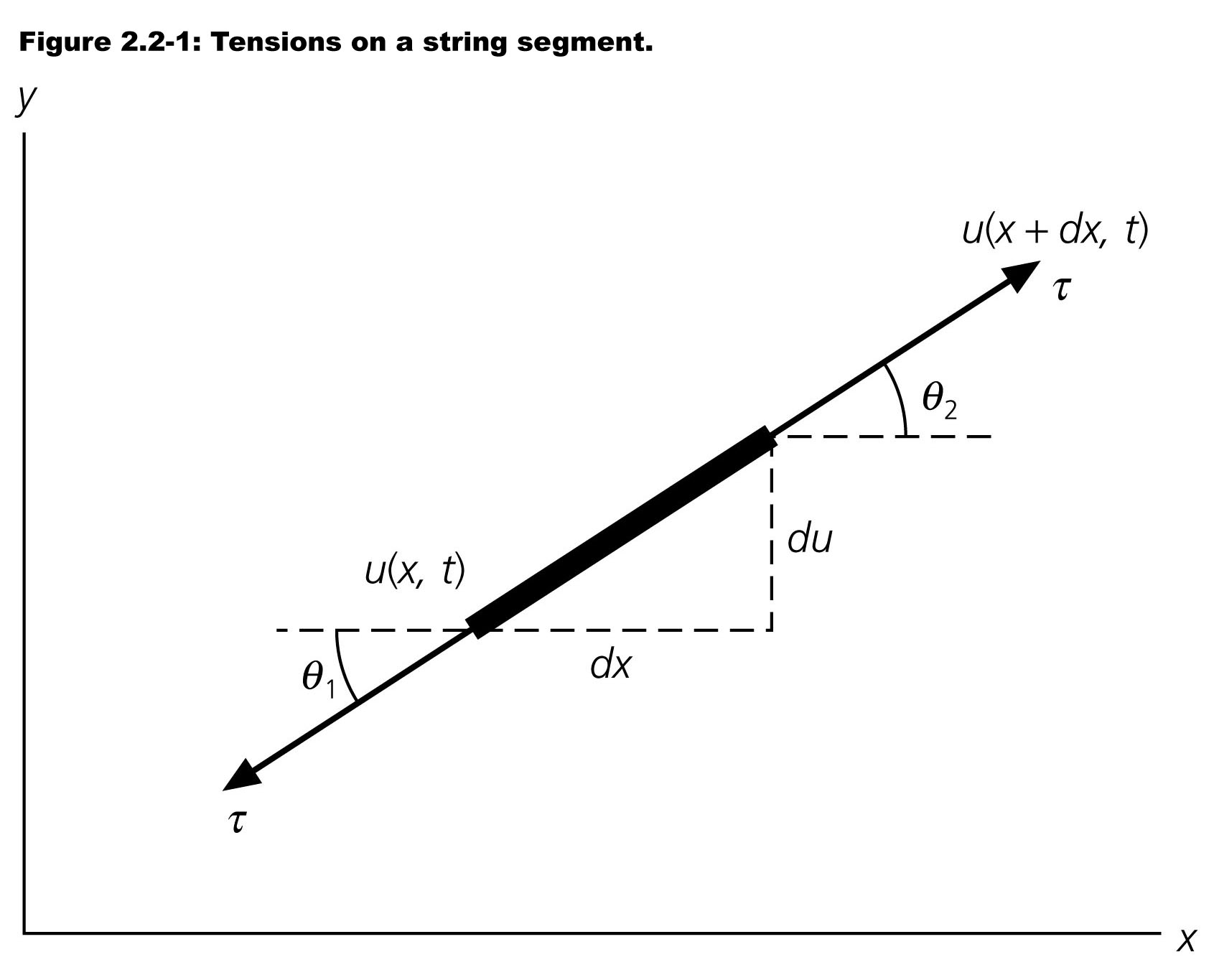 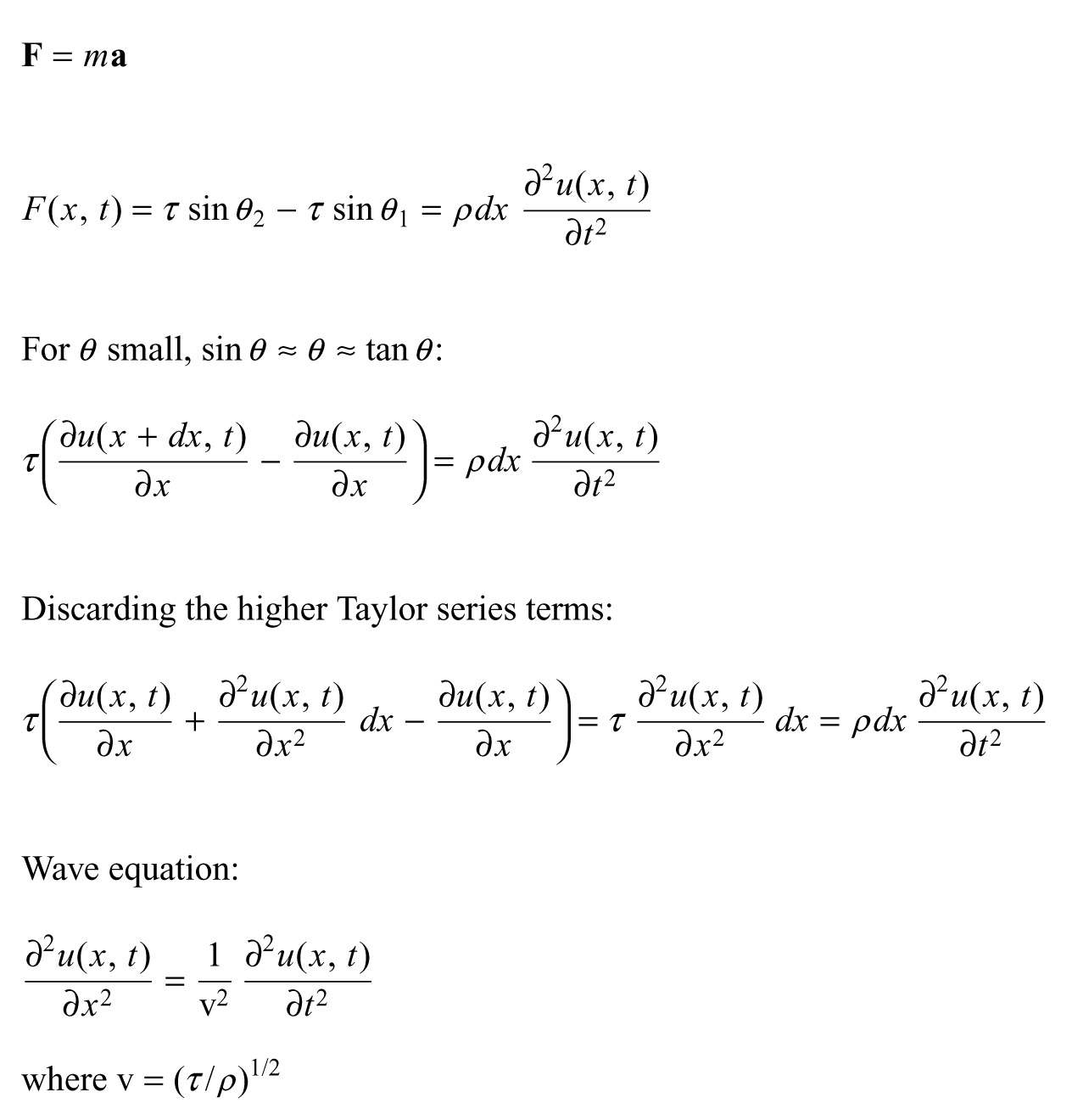 [Speaker Notes: Apply newton’s 2nd law f=ma to segment of deformed string (horizontal at equilibrium, net force restoring ±vertical]
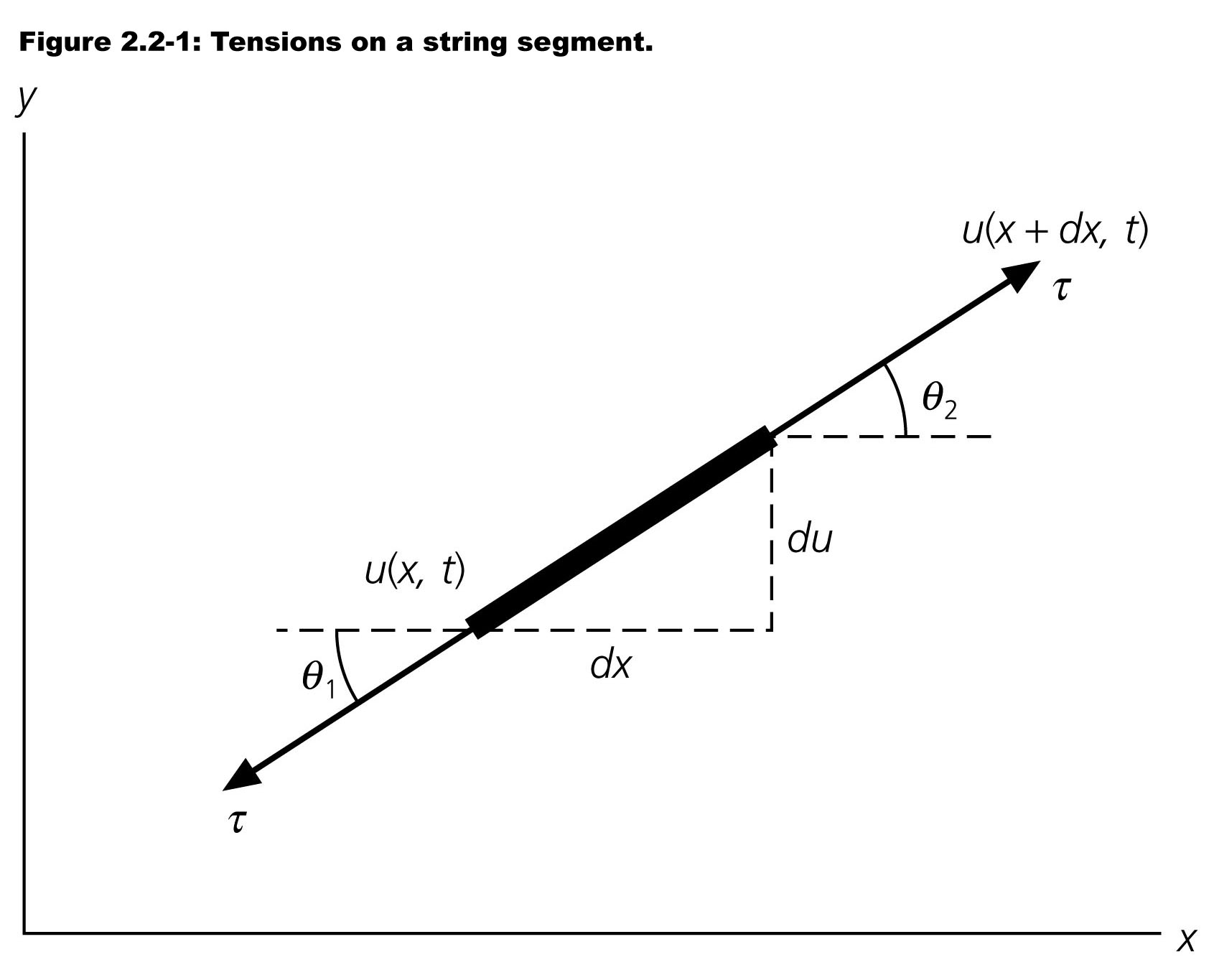 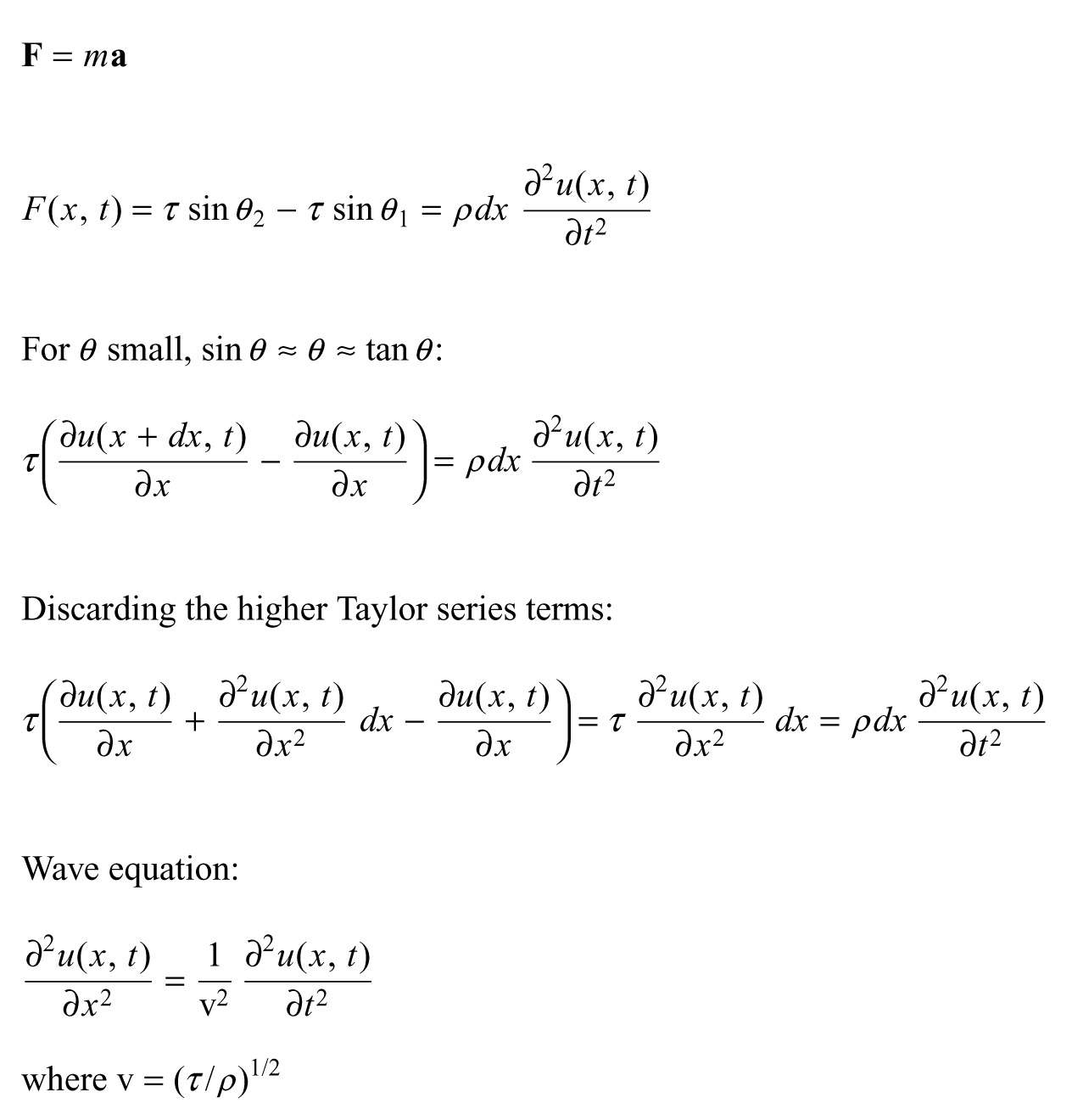 [Speaker Notes: Tension equal along string
Angles at ends slightly different, so restoring forces (vertical) slightly different and there is a net force towards the equilibrium position
The thing on the right is newton’s second law f=ma, mass is density/lenth * length, acceleration is 2nd time derivative of position.]
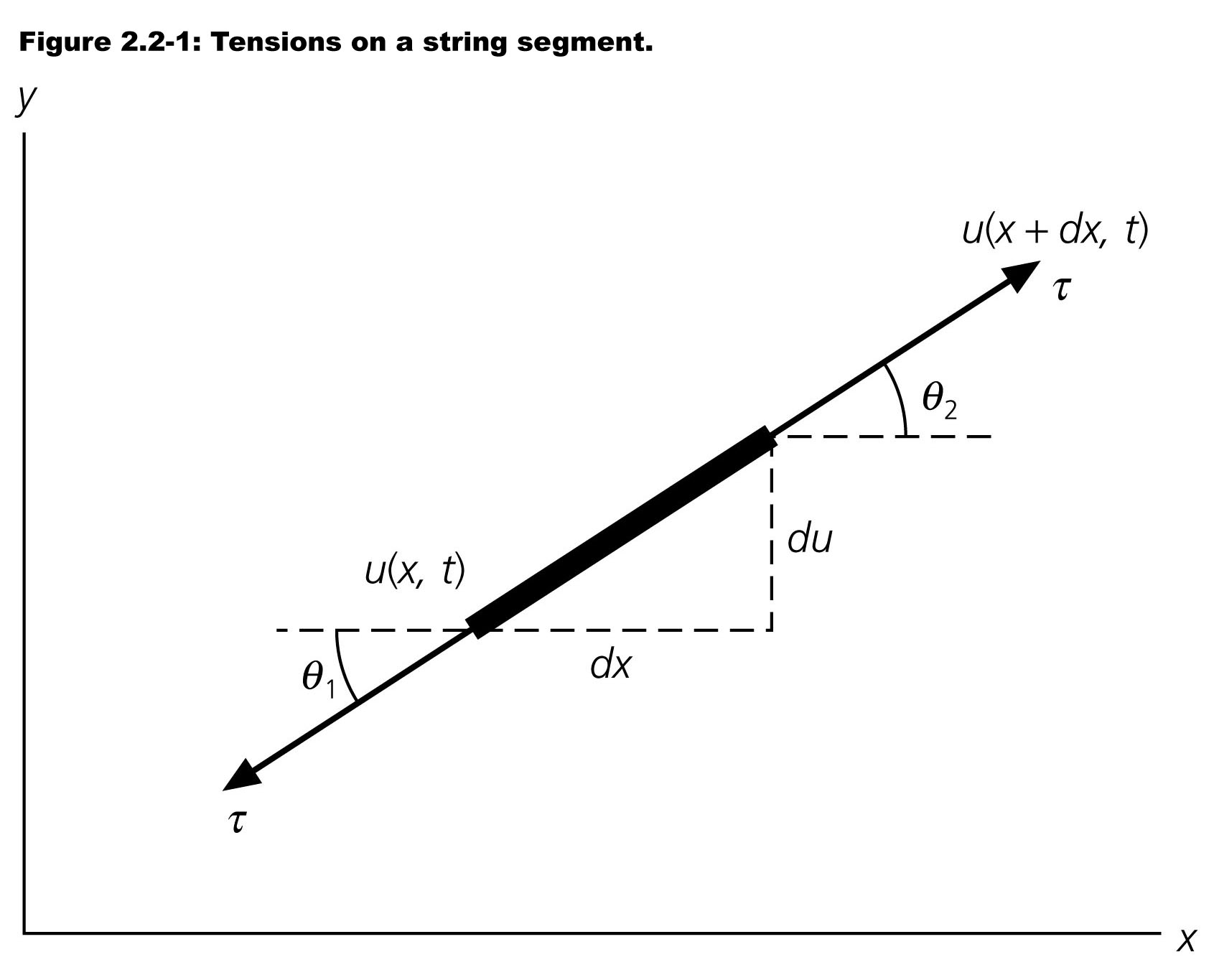 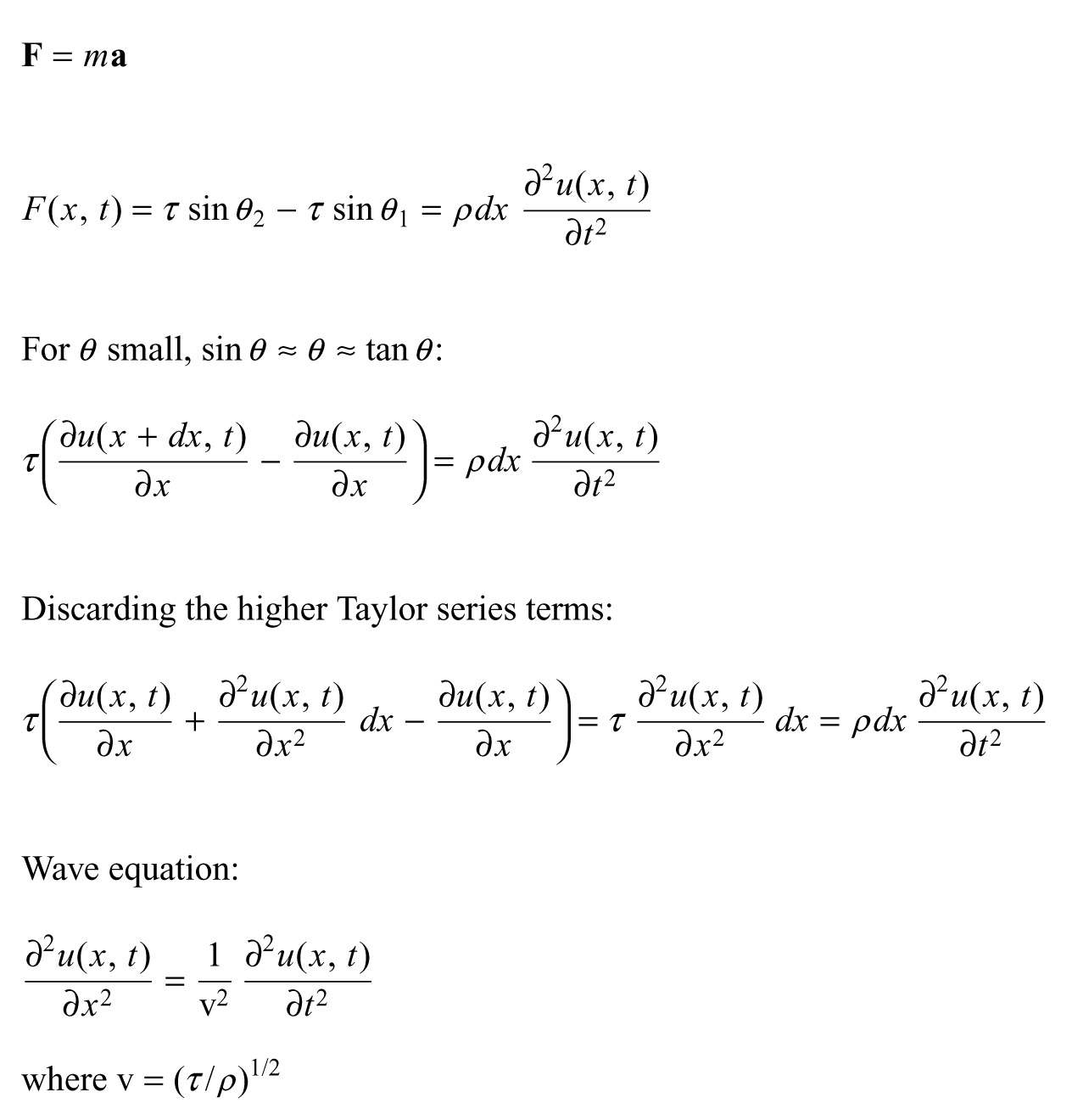 [Speaker Notes: Now some approximations – be wise linearize
For small theta sin(theta)~theta~tan(theta)
Tan(theta) is opposite over adjacent so is du/dx
Endpoints at x+dx and s, take difference]
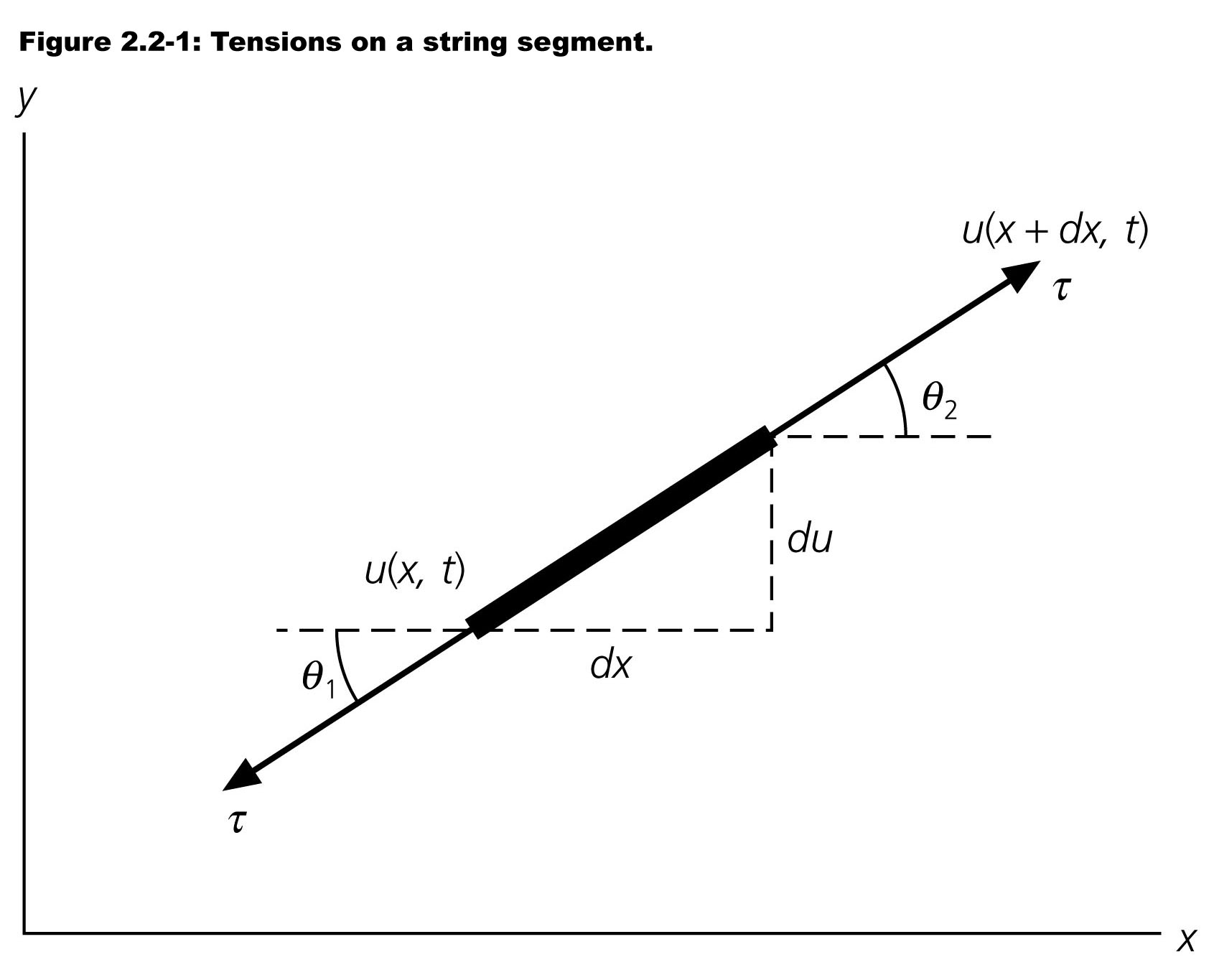 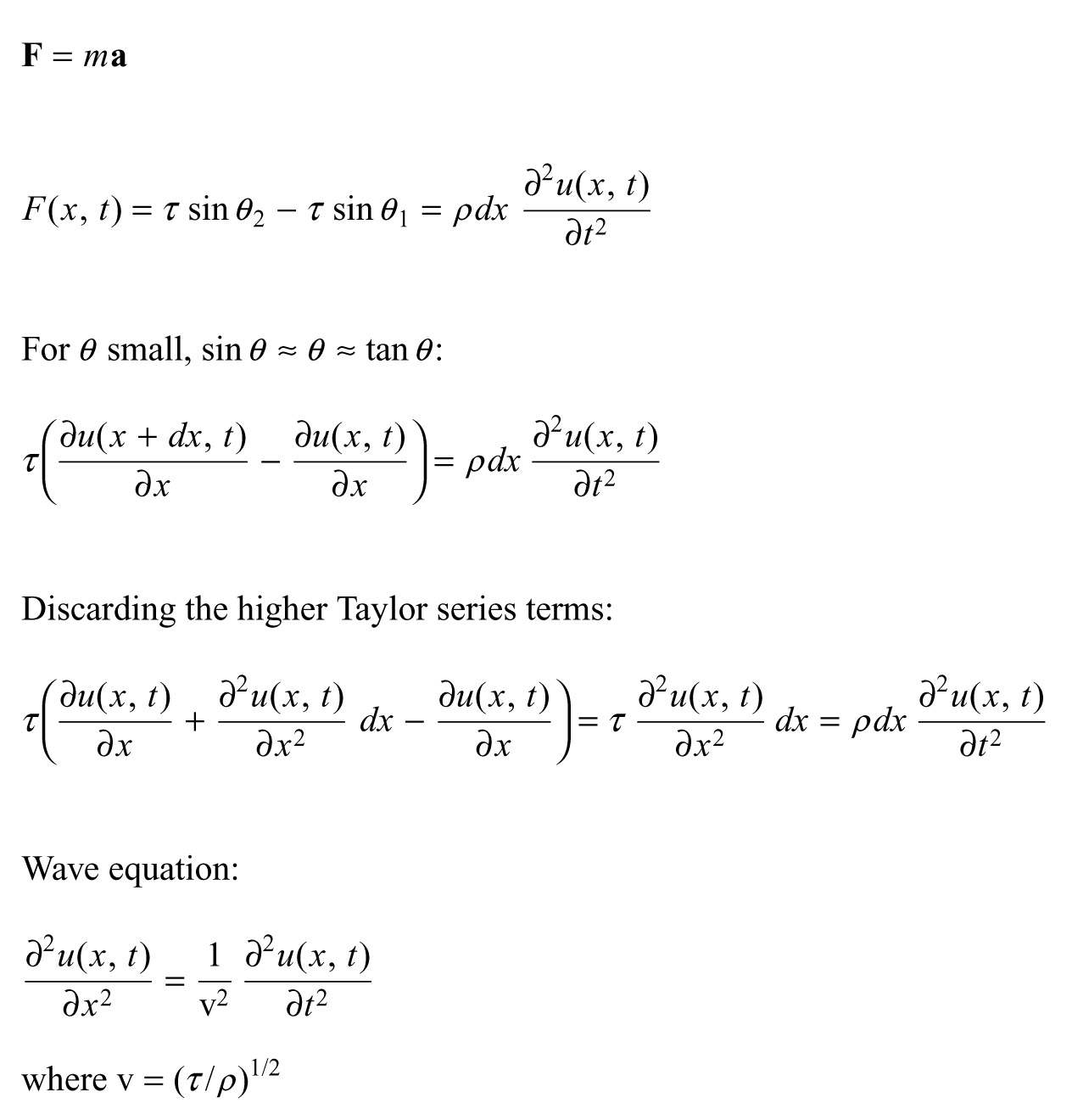 [Speaker Notes: Linearize again, this time at the point x+dx using 1st 2 terms of taylor series]
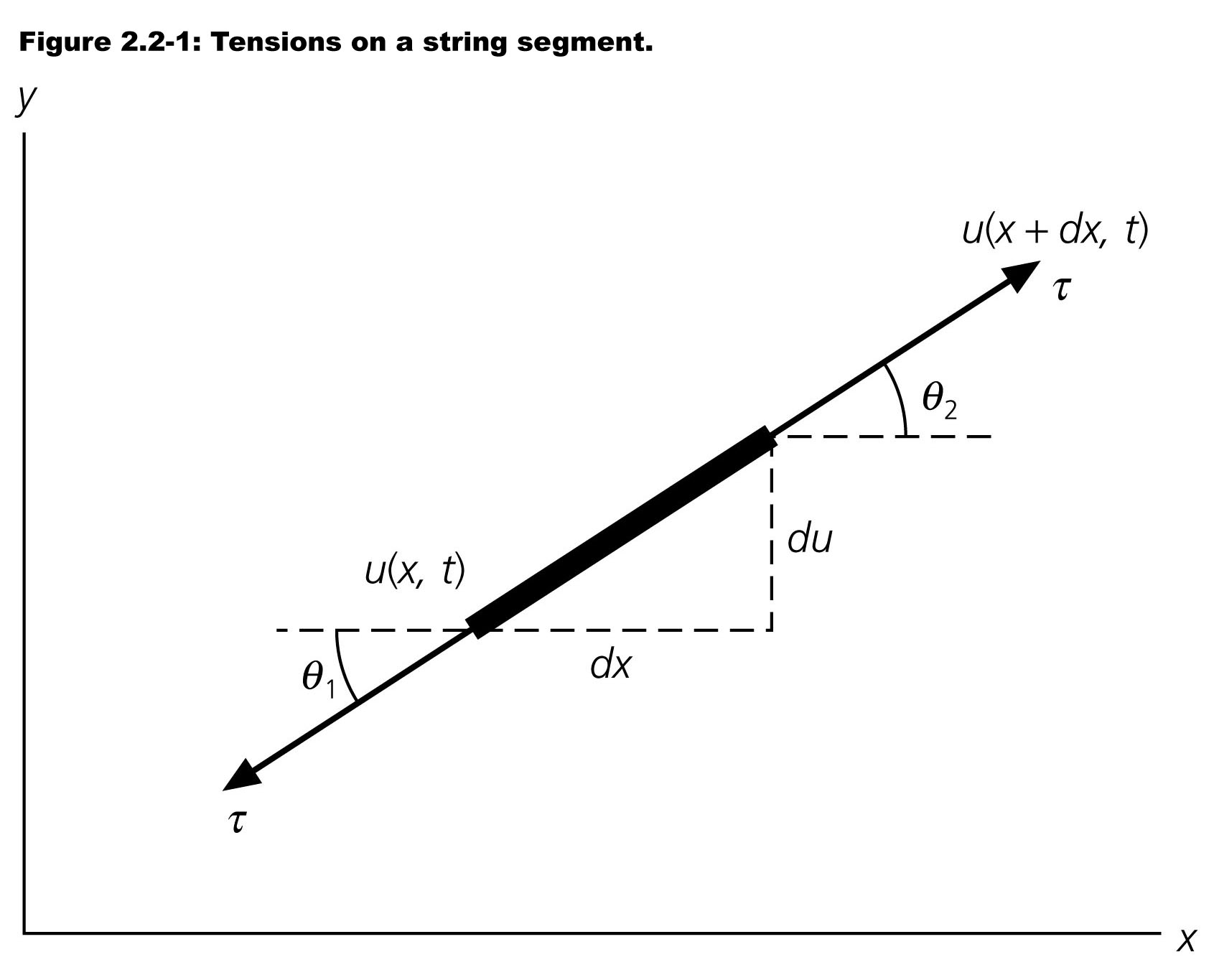 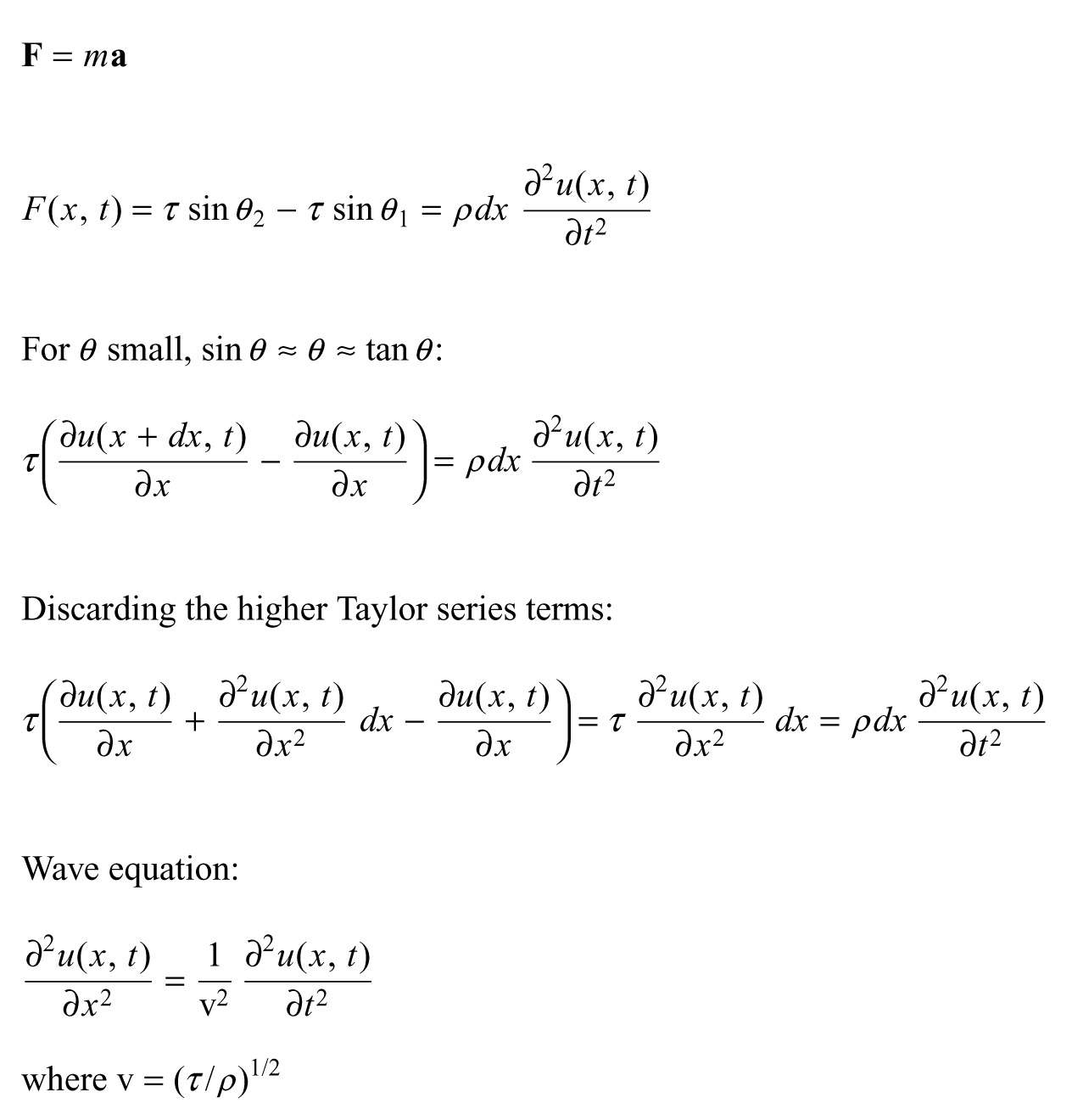 [Speaker Notes: Move all scaling terms to one side and get wave equation – 2nd derivative wrt distance and 2nd derivative with respect to time are proportional to one another – this is the wave equation]
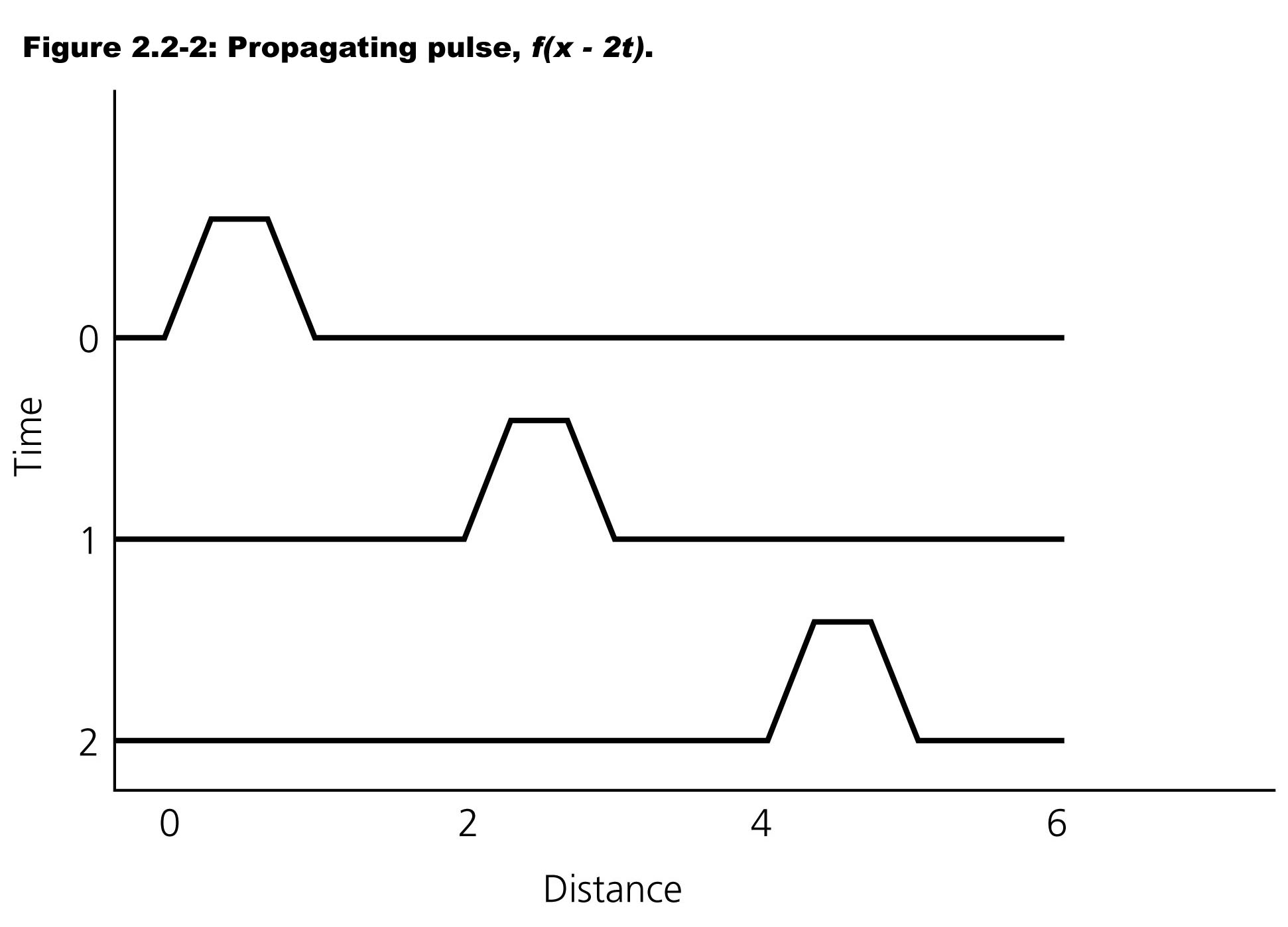 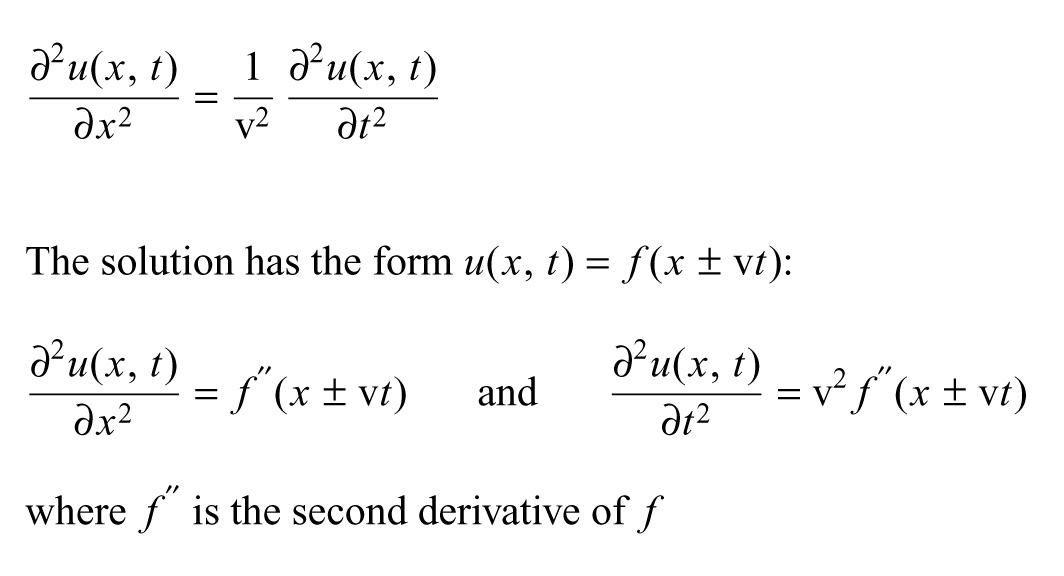 [Speaker Notes: What does second derivative tell us – something about the curvature (concave/convex up or down)
Easy to state solution – has the form f(x±vt) – f can be any function (as far as physicists concerned, any function that can represent something physical, not any function for Mathematians – e.g. a fractal as it is nowhere differentiable). What is drawn is also not allowed because is not differentiable at the bends.]
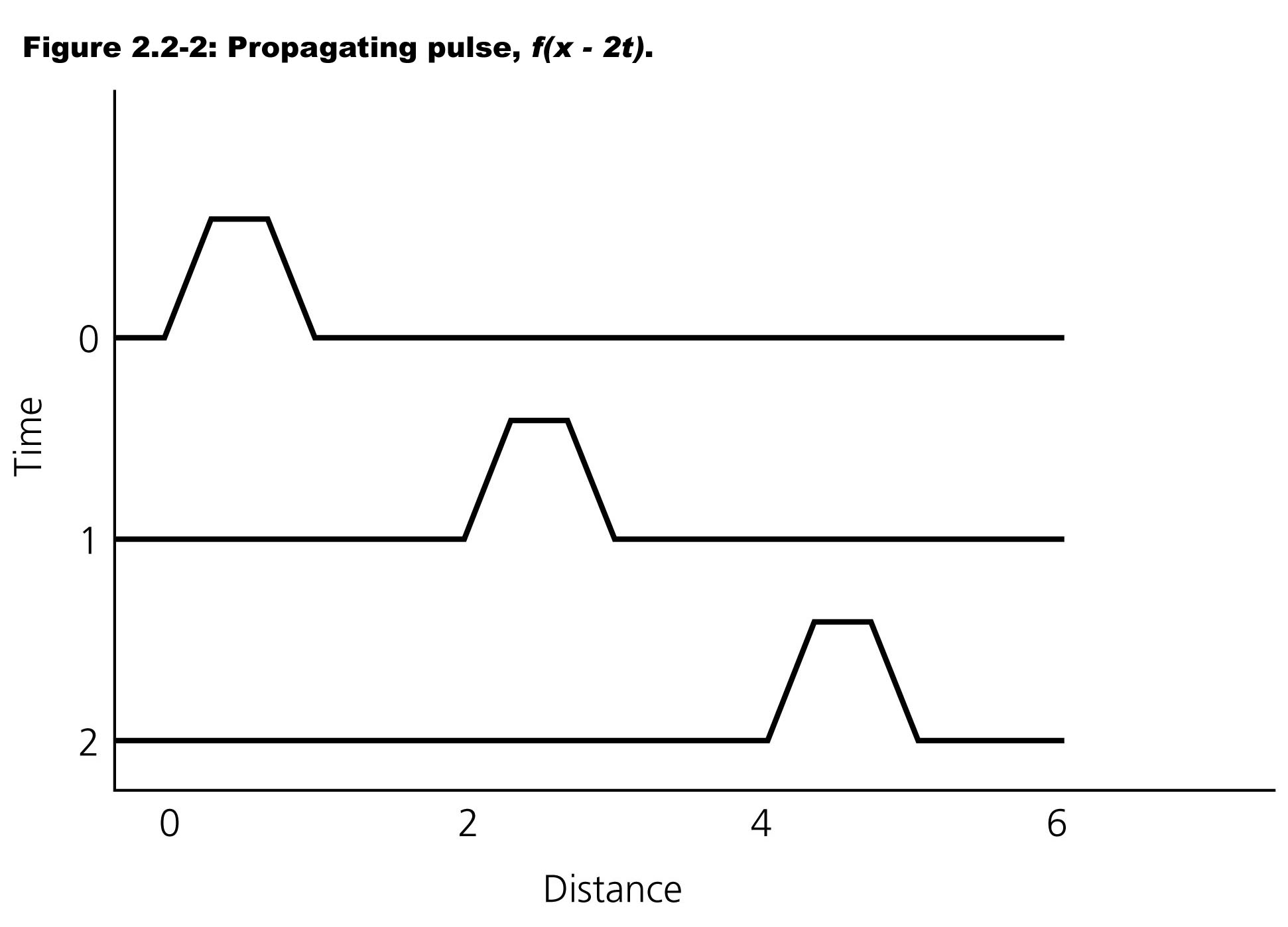 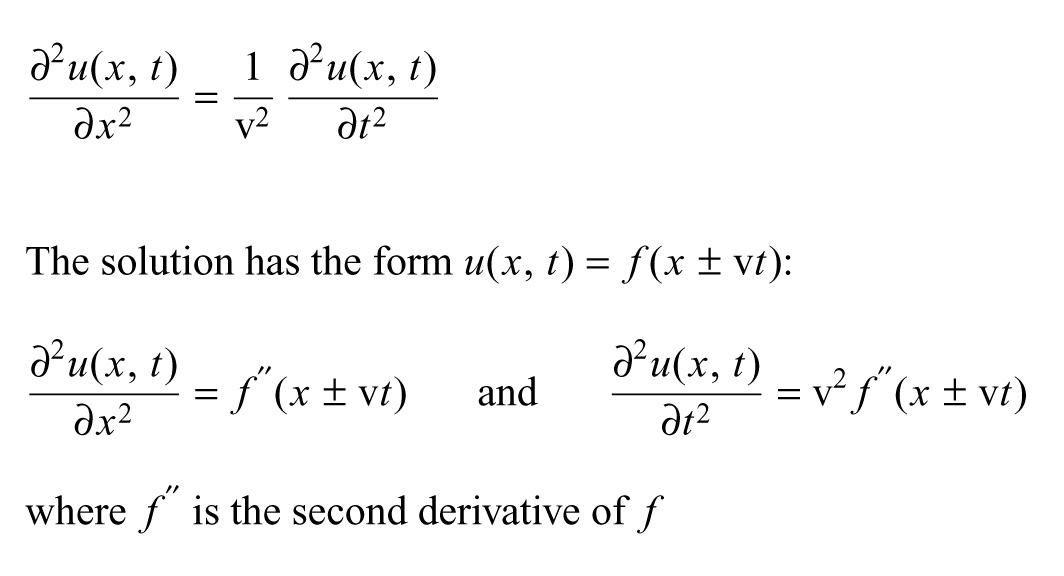 [Speaker Notes: Take the derivatives and see immediately that it is a solution.
Moves back and forth in time and distance with constant shape. Shape is function of y(=x±vt) so just moves shape back and forth]
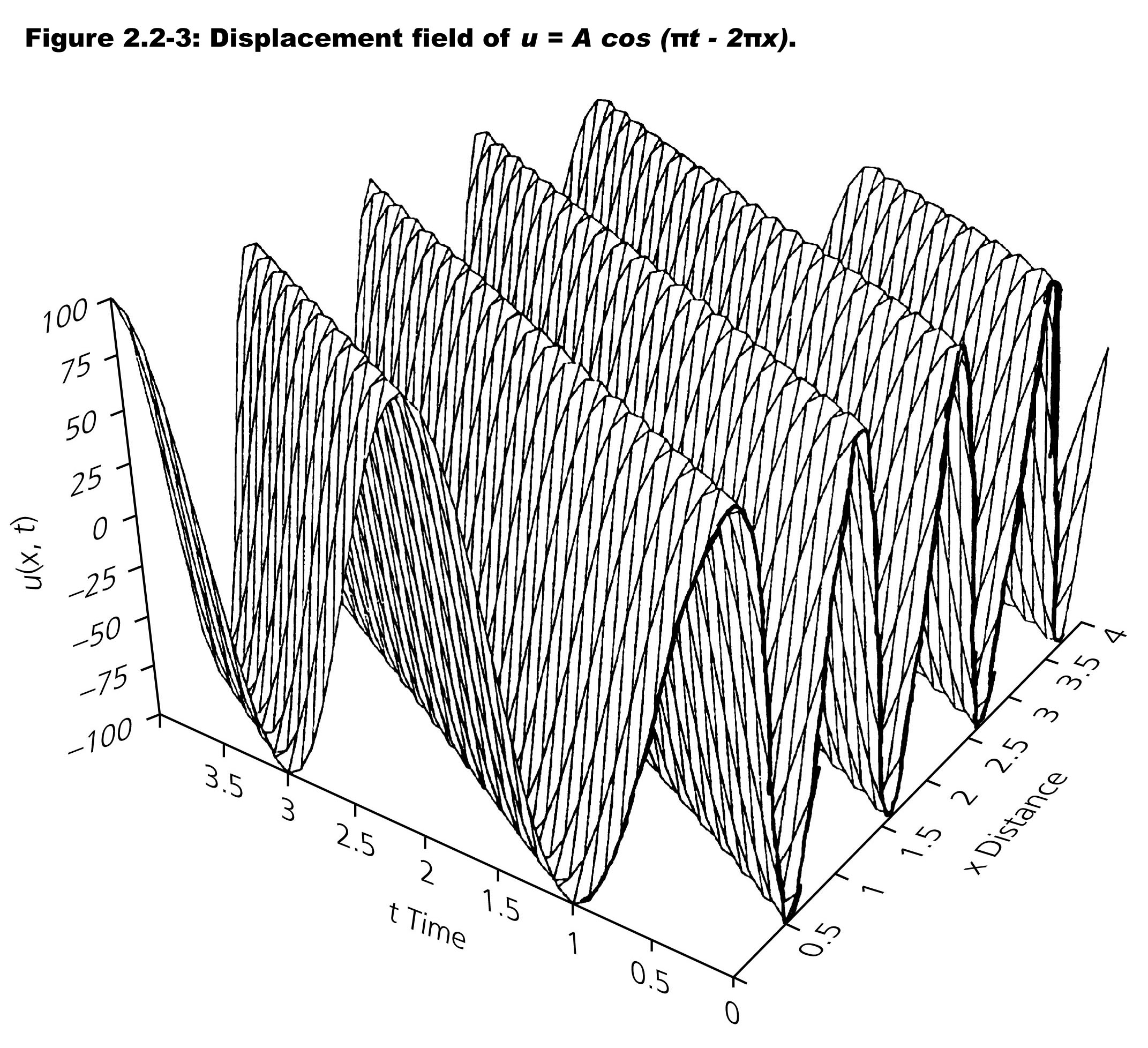 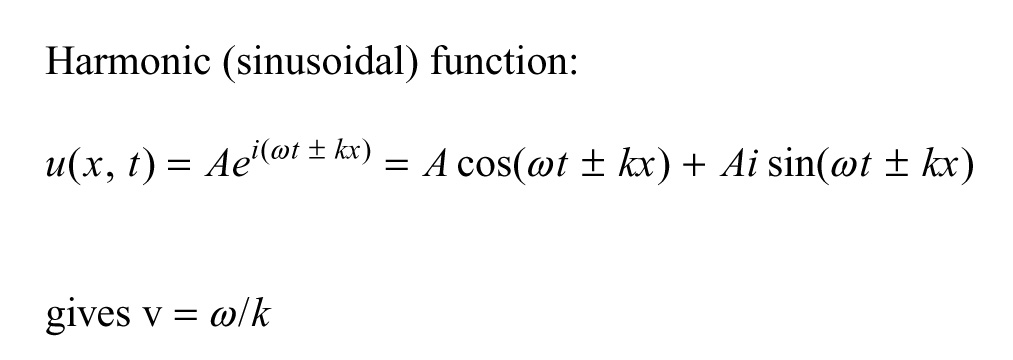 [Speaker Notes: Harmonic (complex – take real part) function.
Functions on lines parallel to or on axis are sines/cosines]
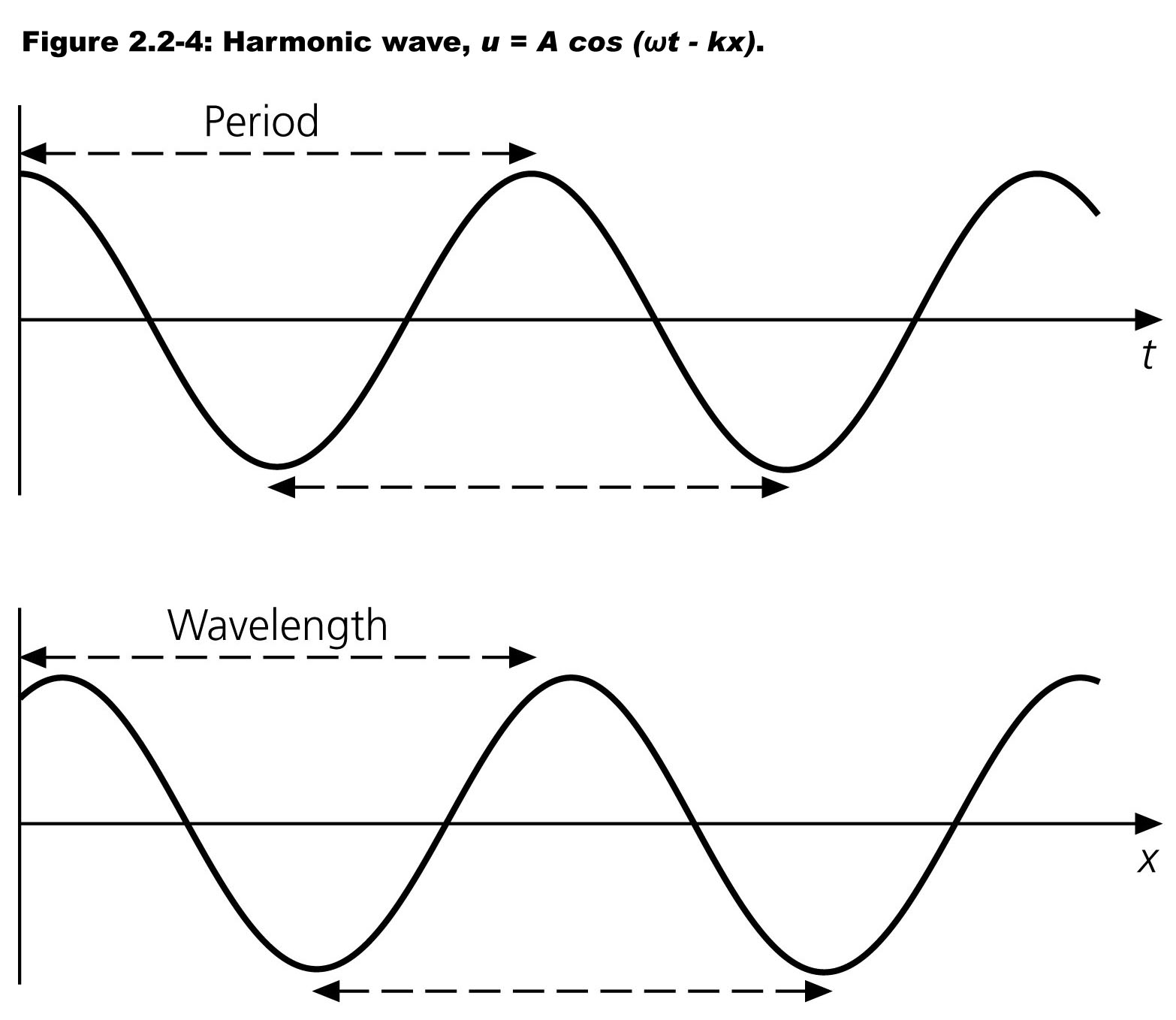 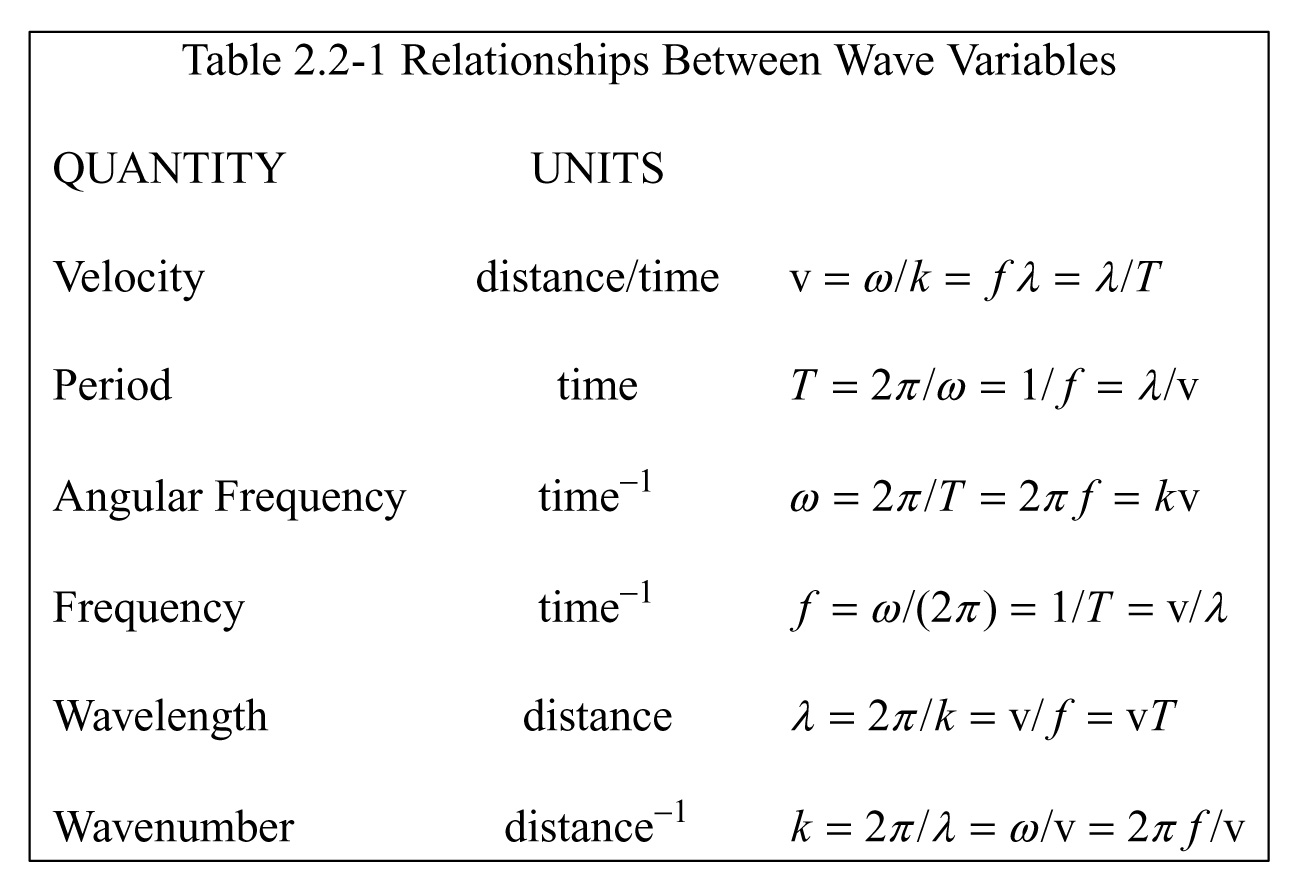 [Speaker Notes: “Ohm’s” law like relationship between the 6 parameters.
Notice have sine wave in time (seismogram) and sine wave in distance (picture/wavefield))]
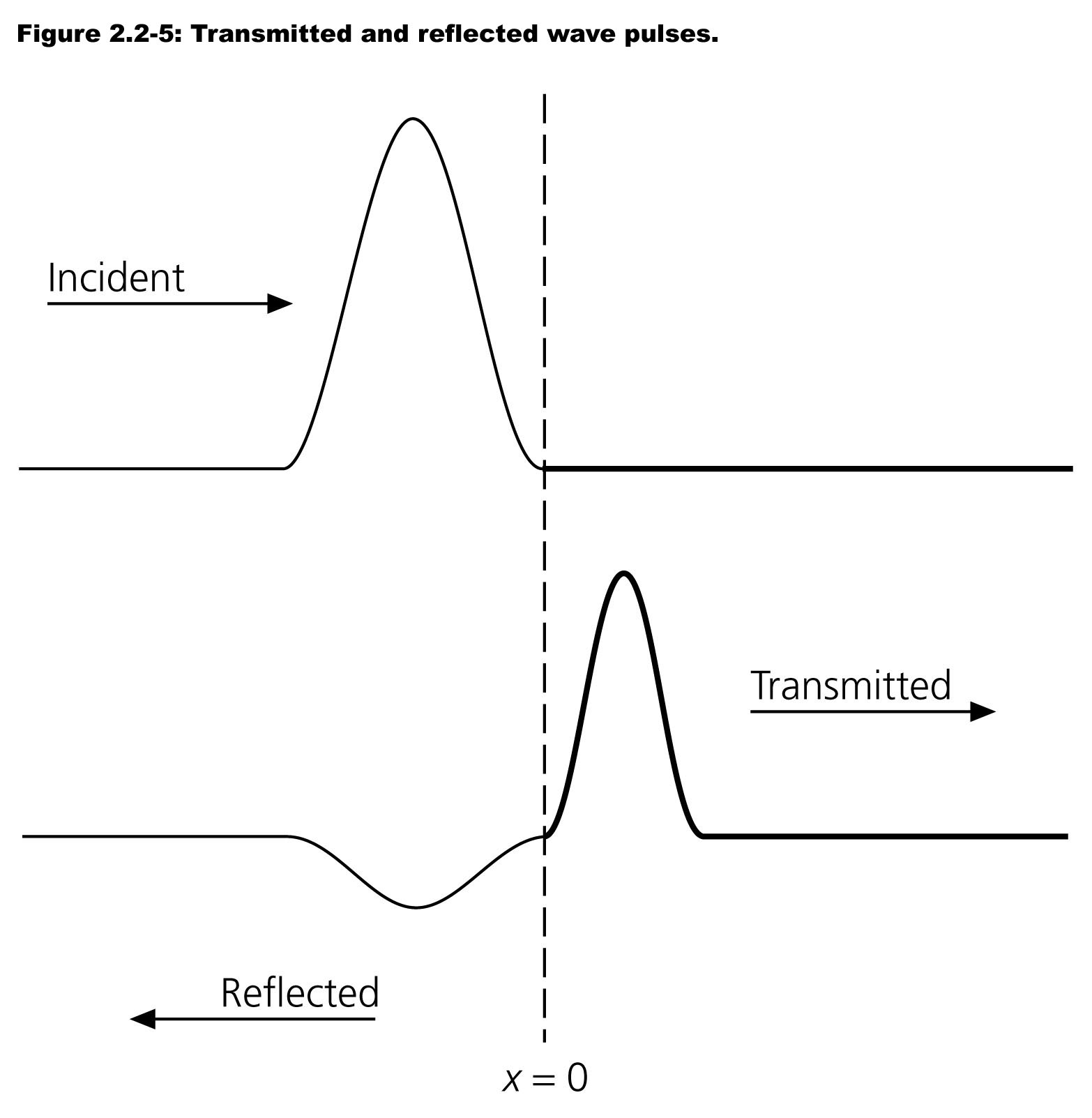 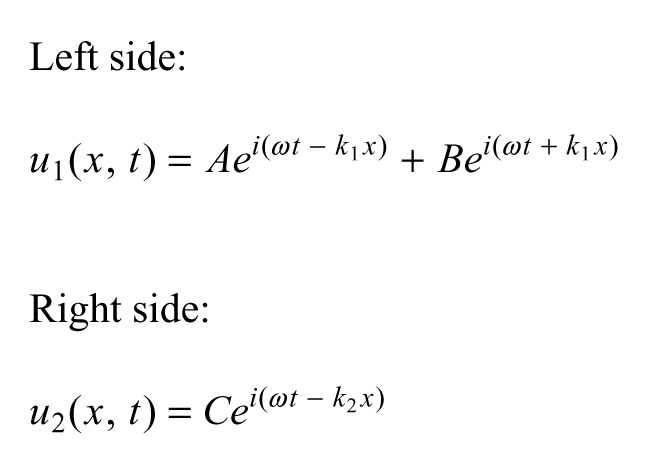 [Speaker Notes: What happens at ends (fixed, or free), or change in properties of string?
Tensiin still same everywhere along string.
Get reflection and transmission where properties change.
Heavier, more dense string goes slower, width of pulse gets shorter.
If side entering is slower, reflection is inverted.]
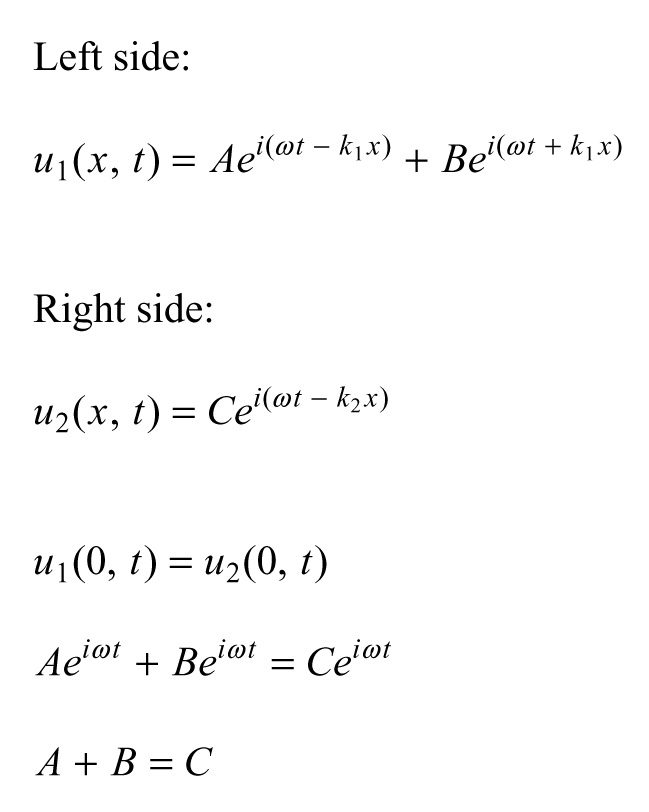 [Speaker Notes: Have to consider 3 waves at junction – incident, reflected, and transitted.
They each have an amplitude
A in incoming wave is has some amplitude and energy.
Have to find amplitudes for the reflected and transmitted waves.]
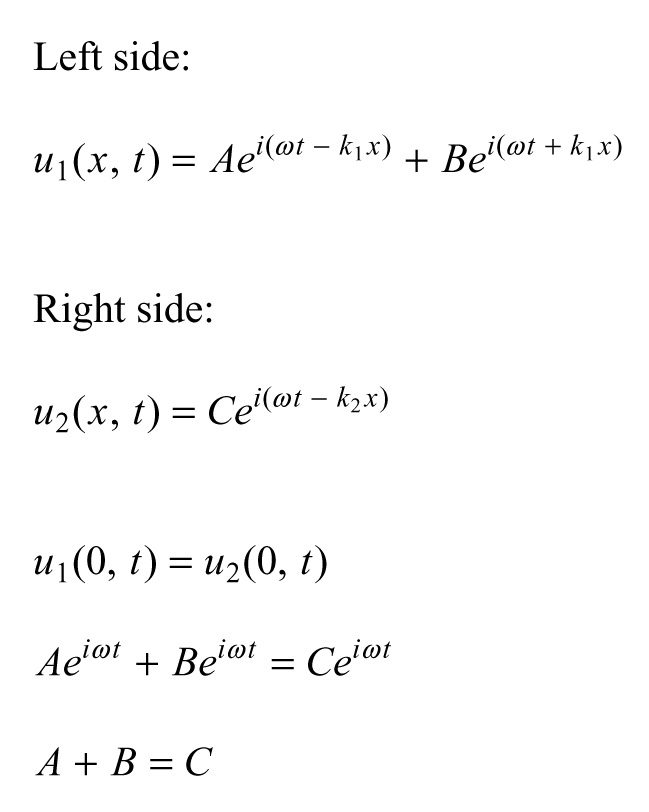 [Speaker Notes: We also have to consider “boundary” conditions
If the string does not break, then the sum of the amplitudes of the incident and reflected waves have to equal the amlitude of and transmitted wave.
Is always 0 at the ends (vor all time)]
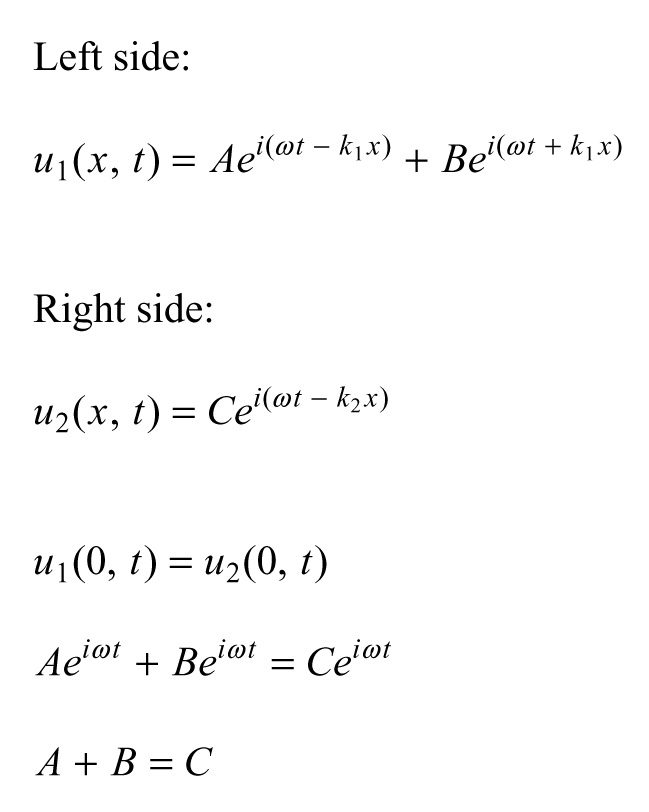 [Speaker Notes: Setting the left and right sides equal (string is not broken) and bringing the exponents together we find A+B=C]
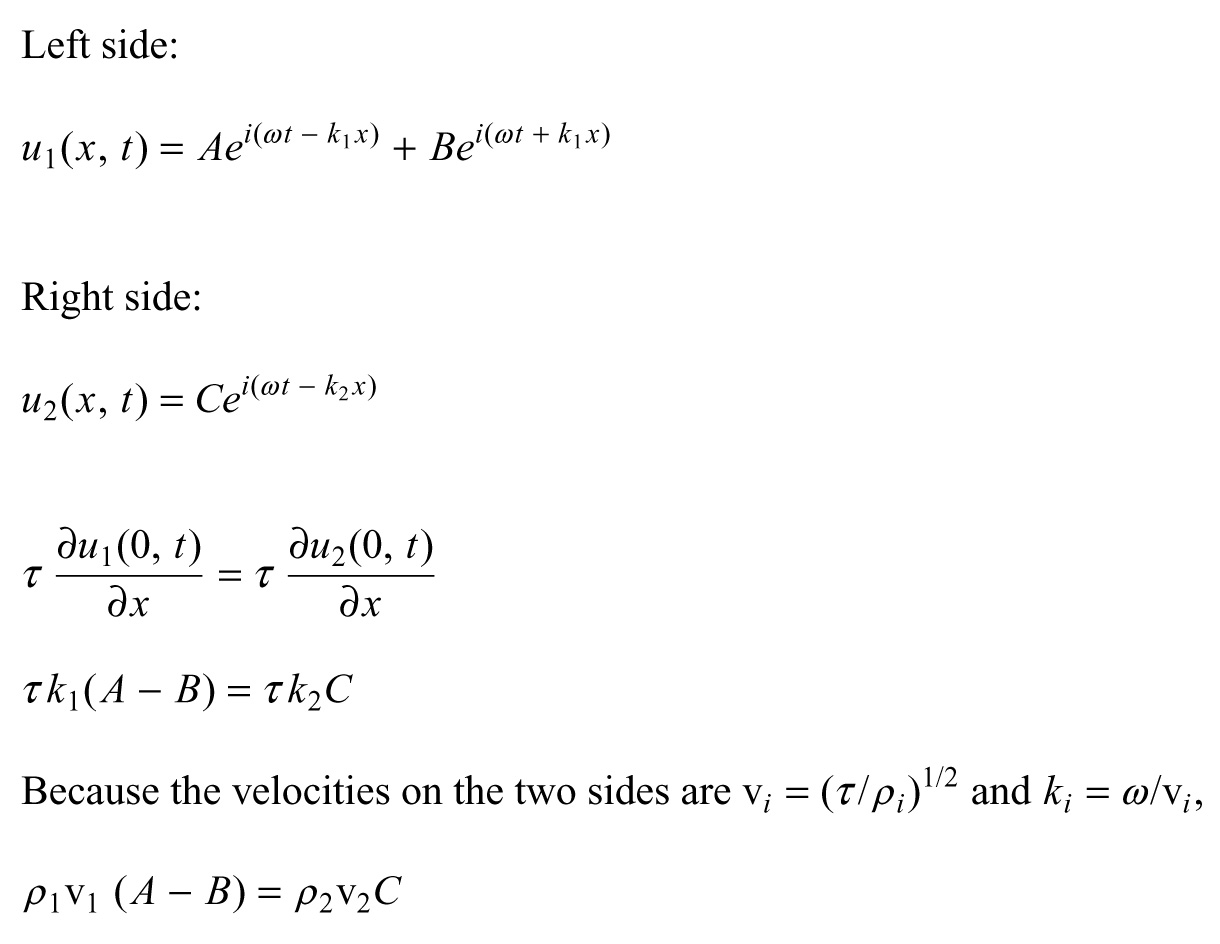 [Speaker Notes: Now we move onto the other conditions – that it has to be differentiable (no sharp changes in slope)]
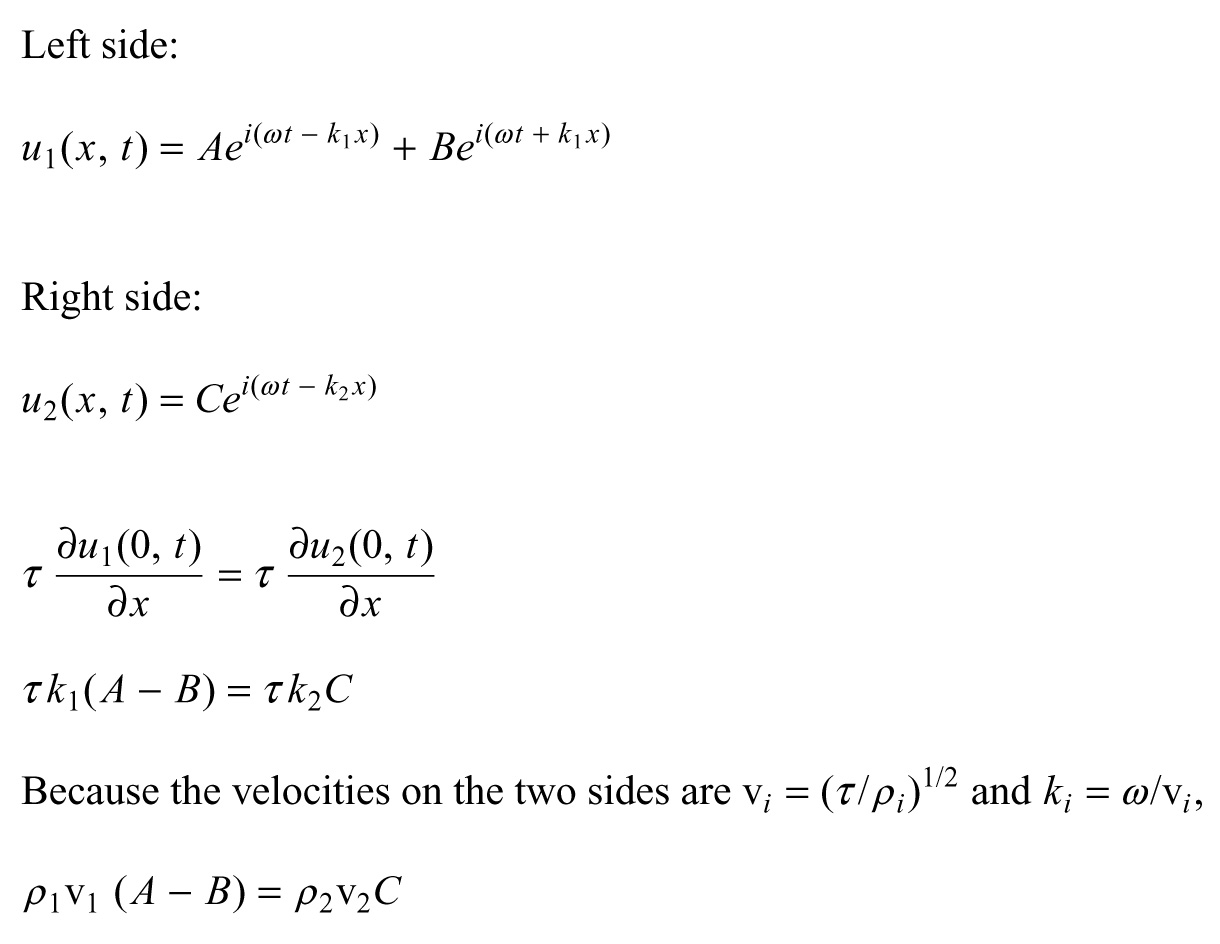 [Speaker Notes: We return to the vertical, restoring forces. Again the tension is the same.]
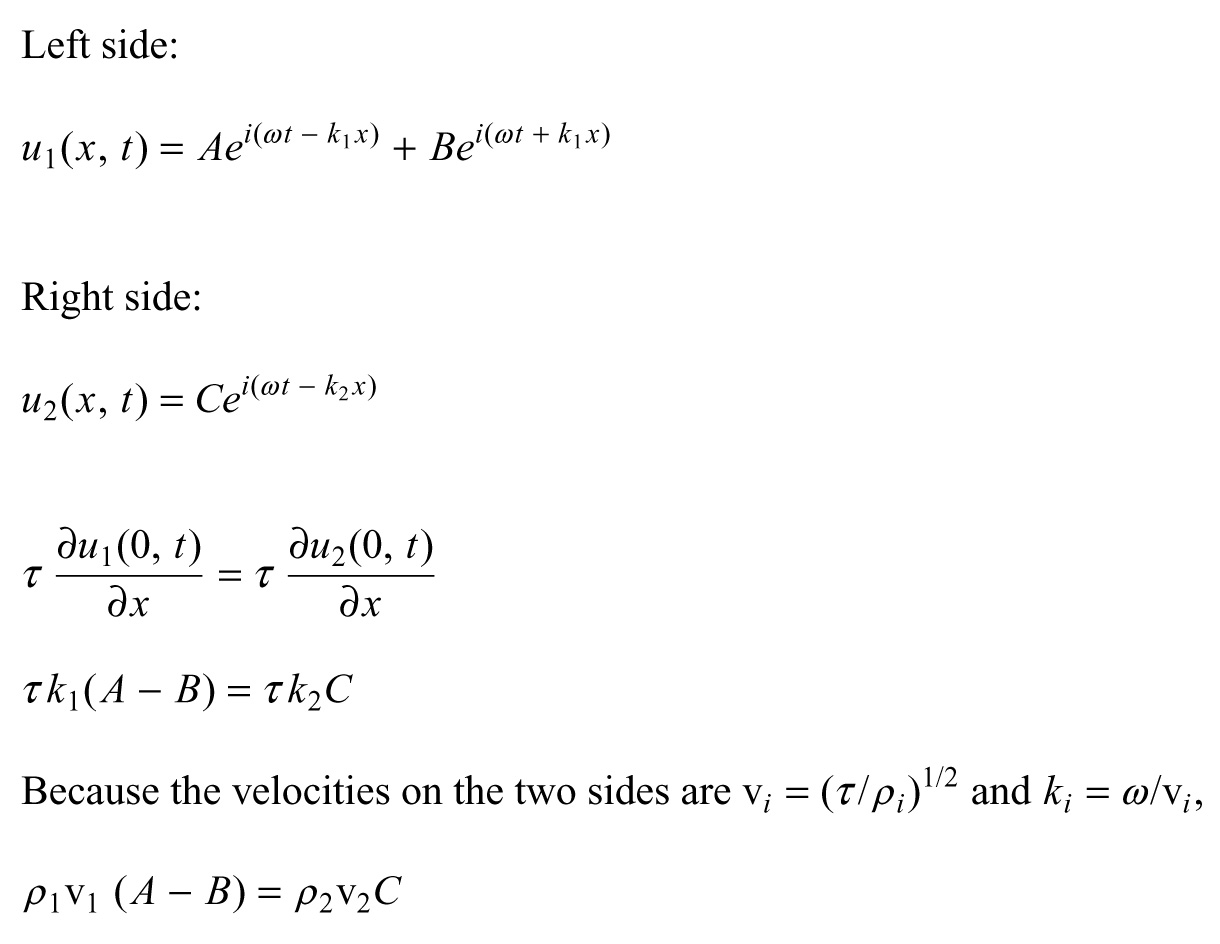 [Speaker Notes: The tau’s cancel, put in the ki=w/vi (w is the same for both segments) to get equation in terms of density and velocity]
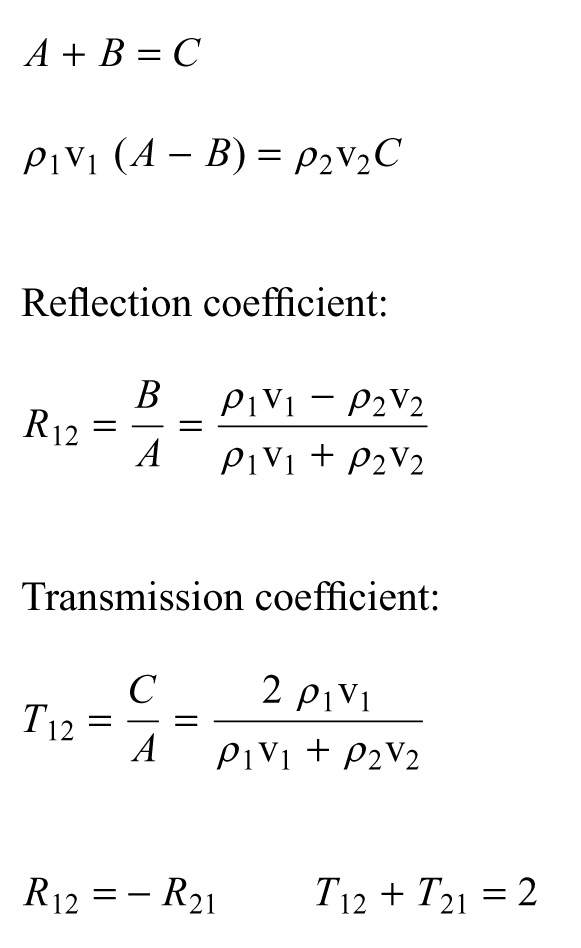 [Speaker Notes: To get the reflection and transmission coefficients]
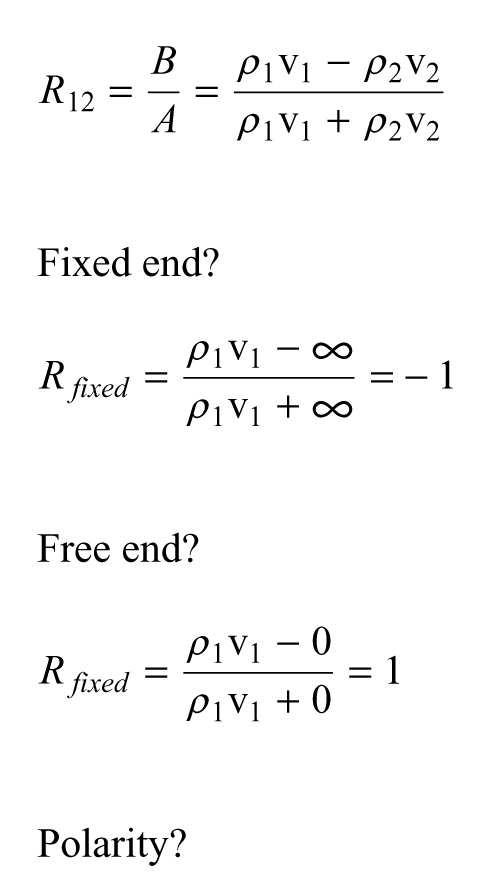 [Speaker Notes: For the reflection coefficients we therefore have]
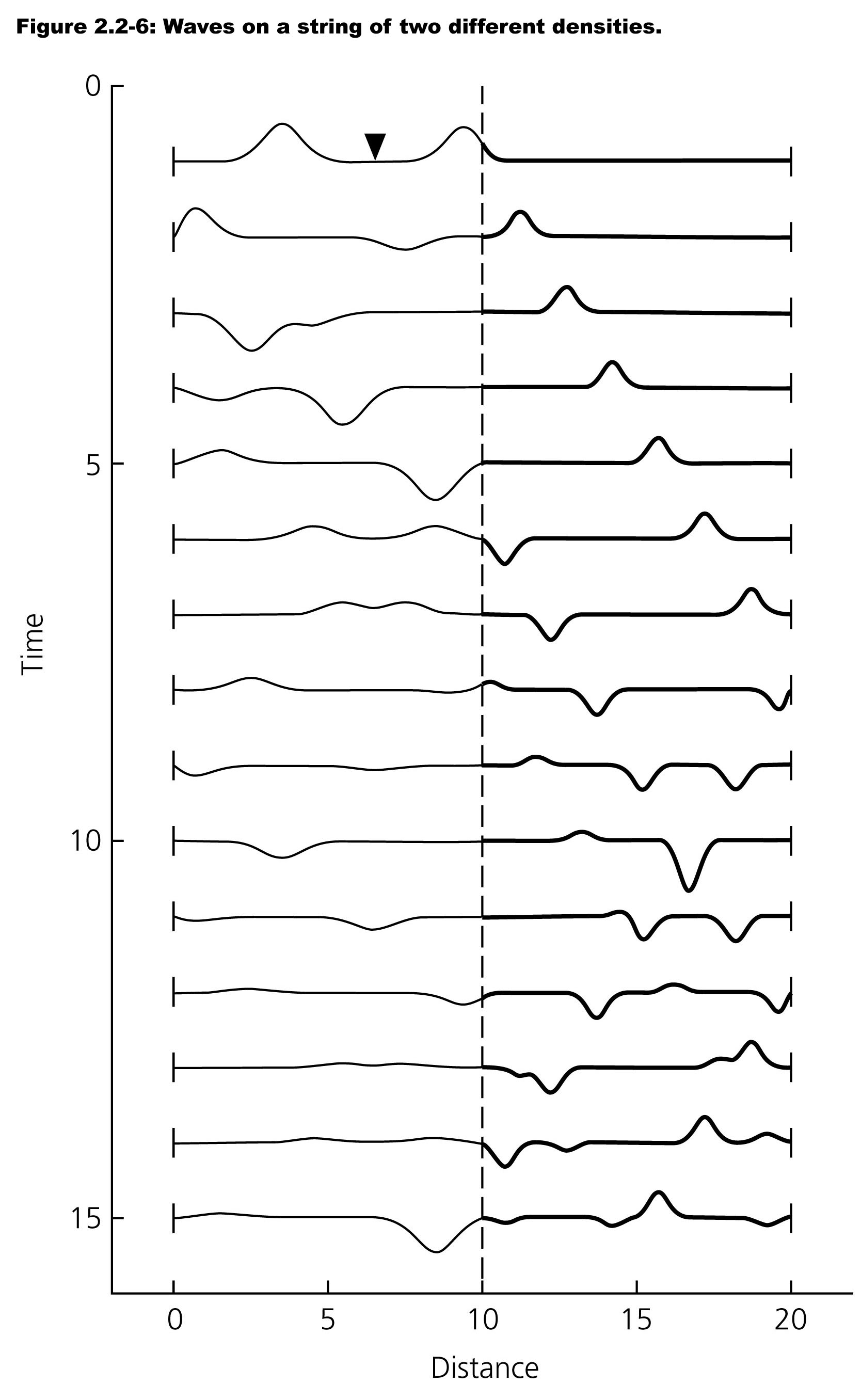 Global Seismology                     CERI-8105
Tu-Th                 1:00-2:25pm
Lab - 3892 Central Ave. (Long building) , Room 110
-----------------------------------------------
Bob Smalley
Office: 3892 Central Ave, Room 103, 678-4929
Office Hours – when I’m in my office.
http://www.ceri.memphis.edu/people/smalley/CERI8105_GlobalSeismology.html
Meeting Tu-Th: 1:00-2:45 pm
Tue., Sep 7, 2023                                          Meeting 4
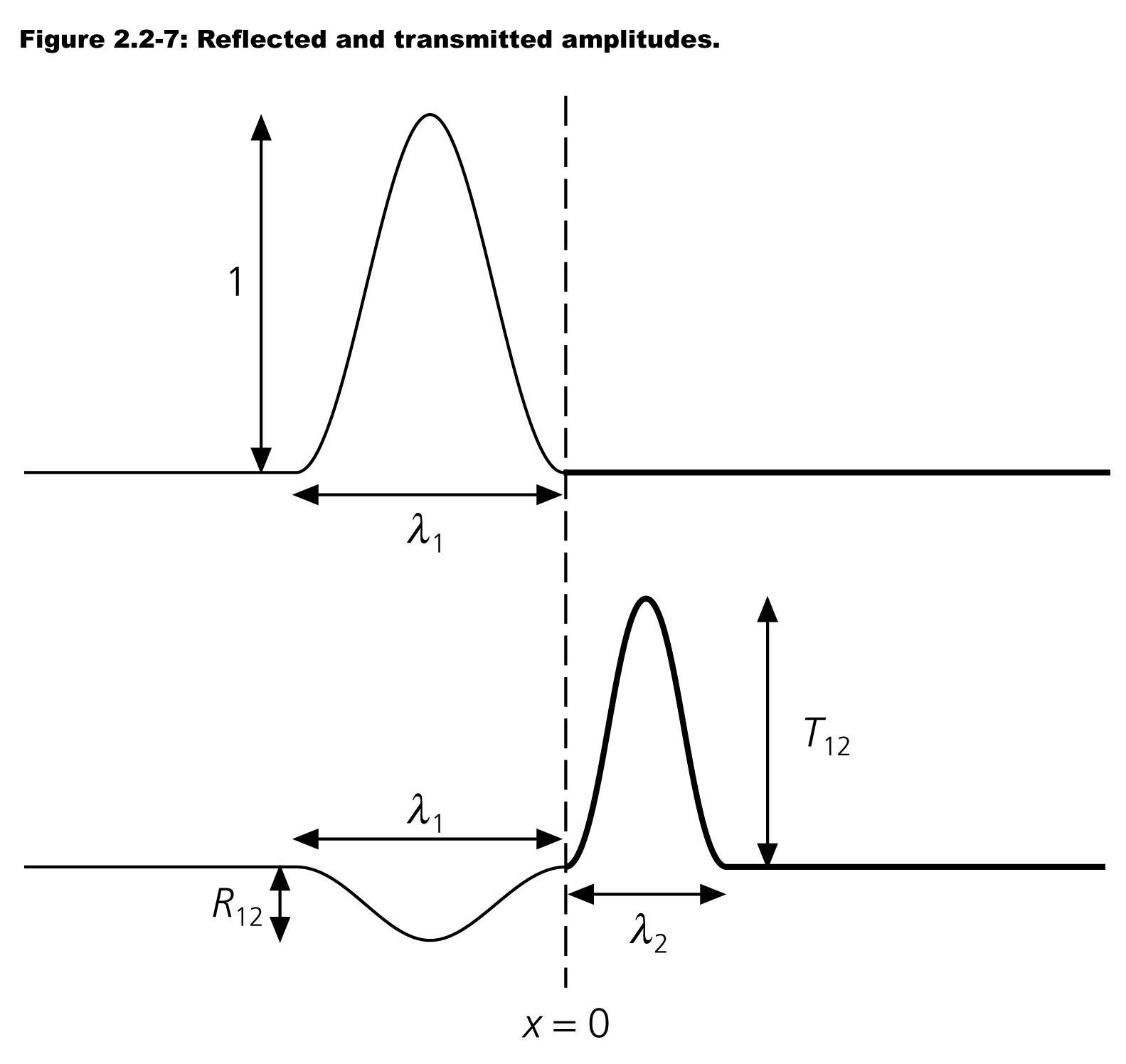 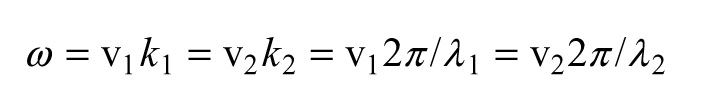 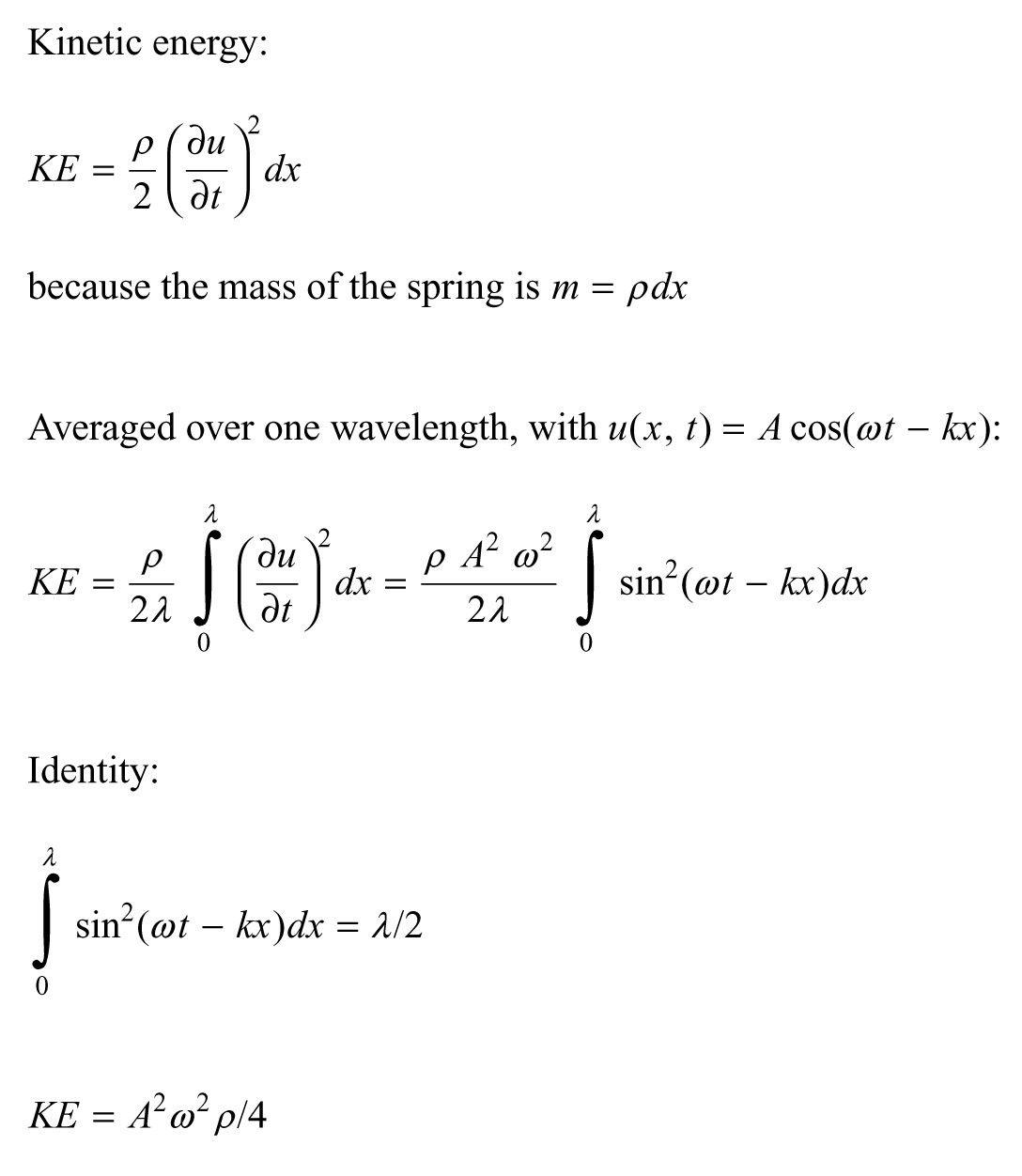 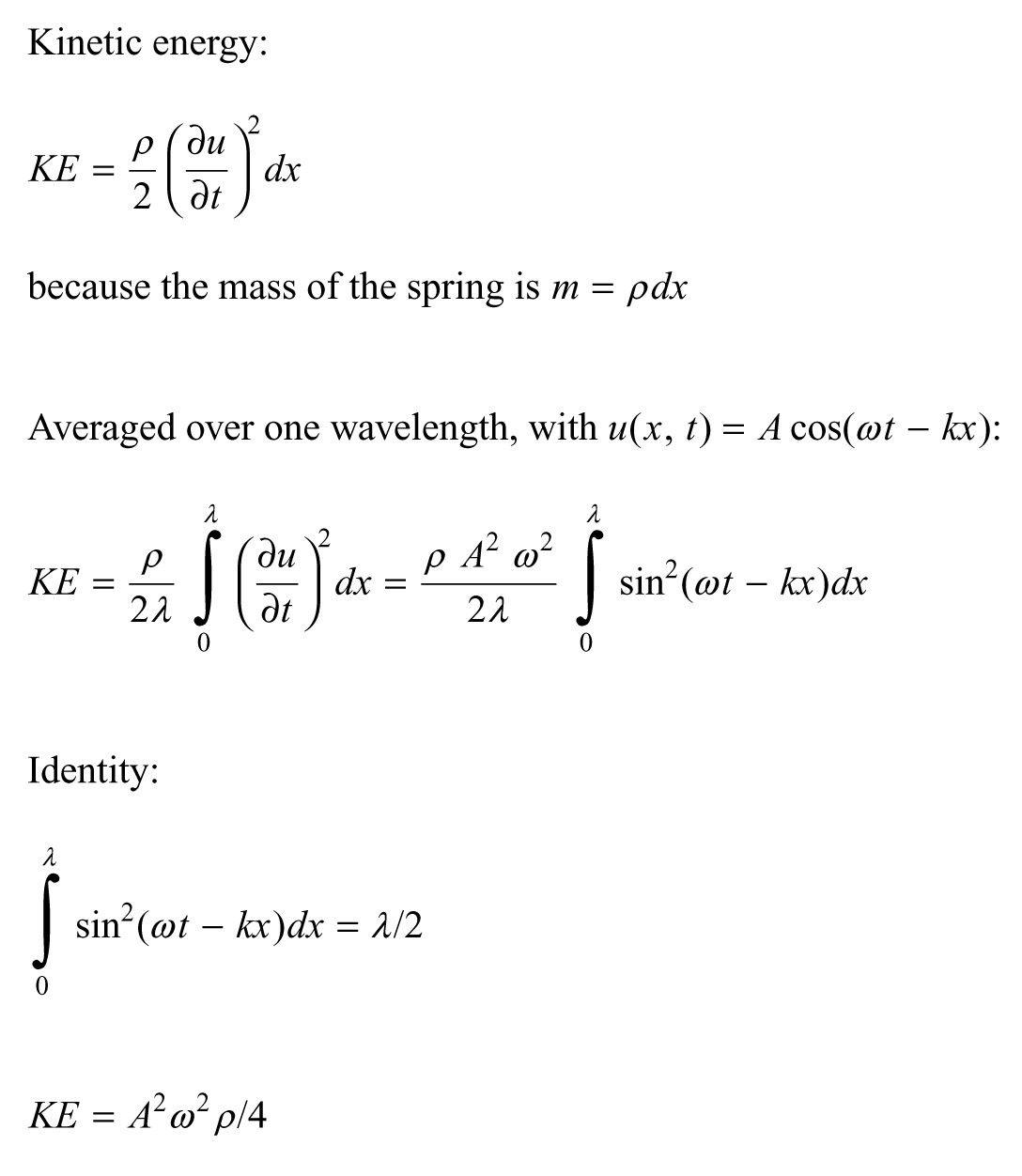 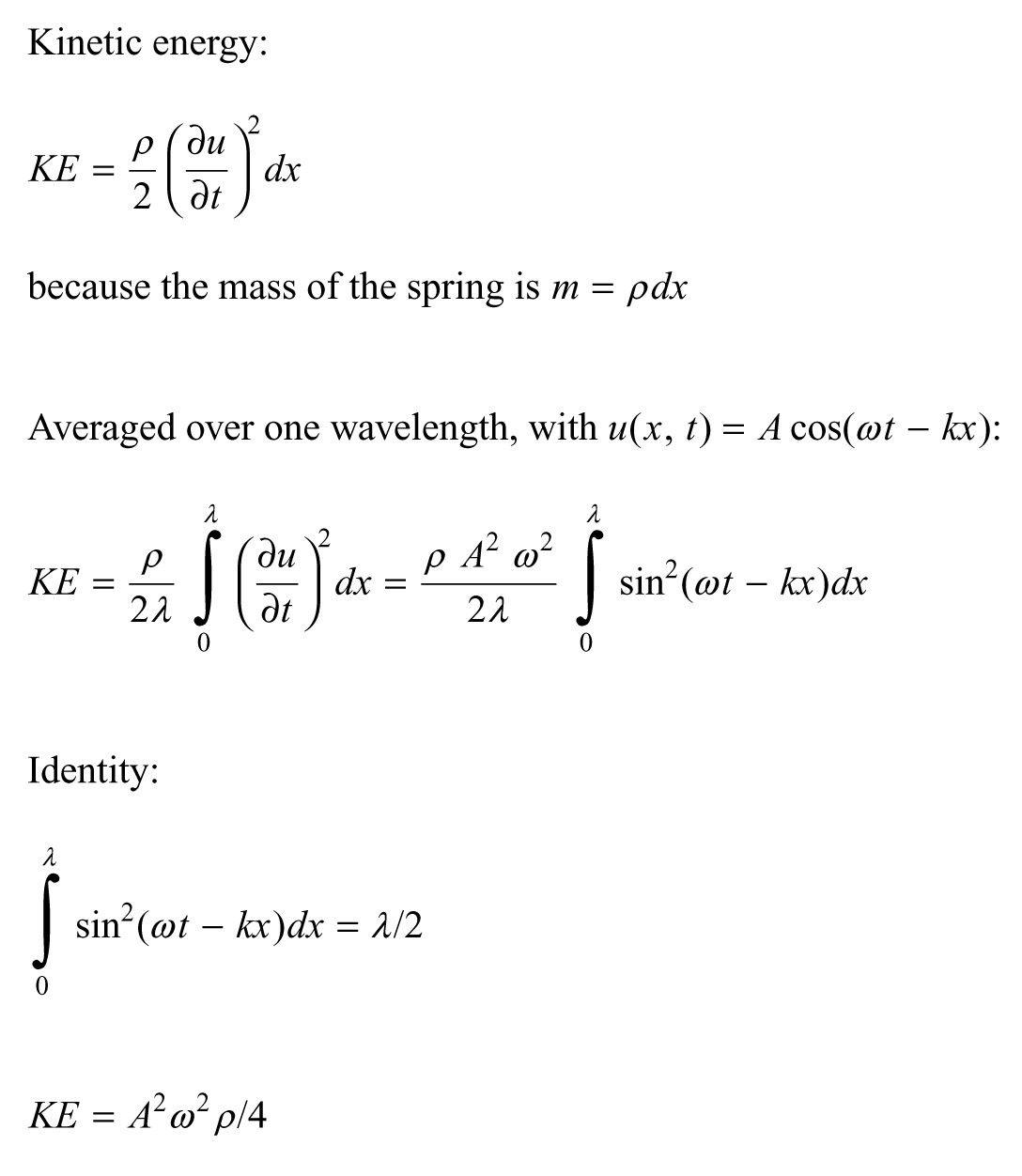 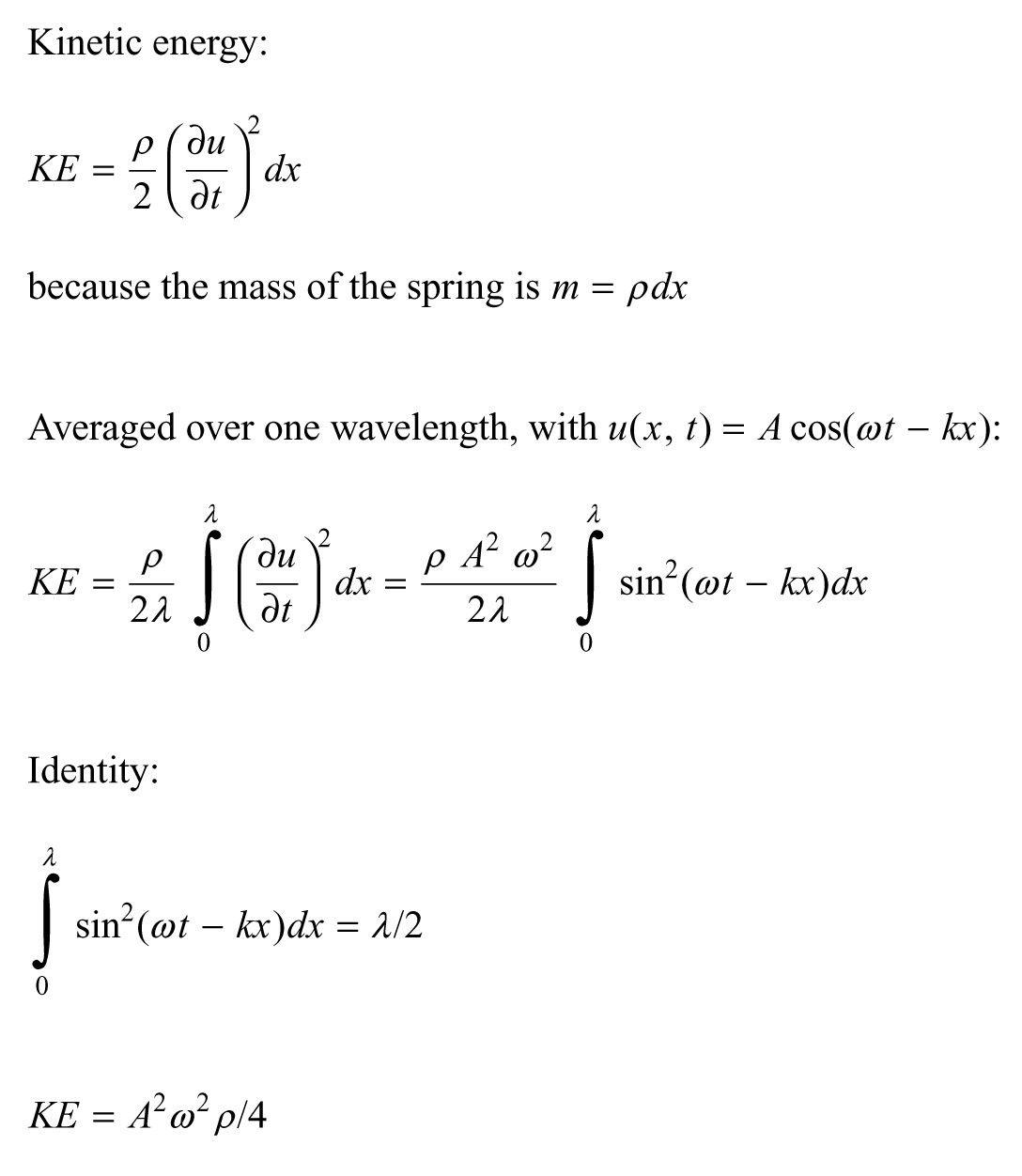 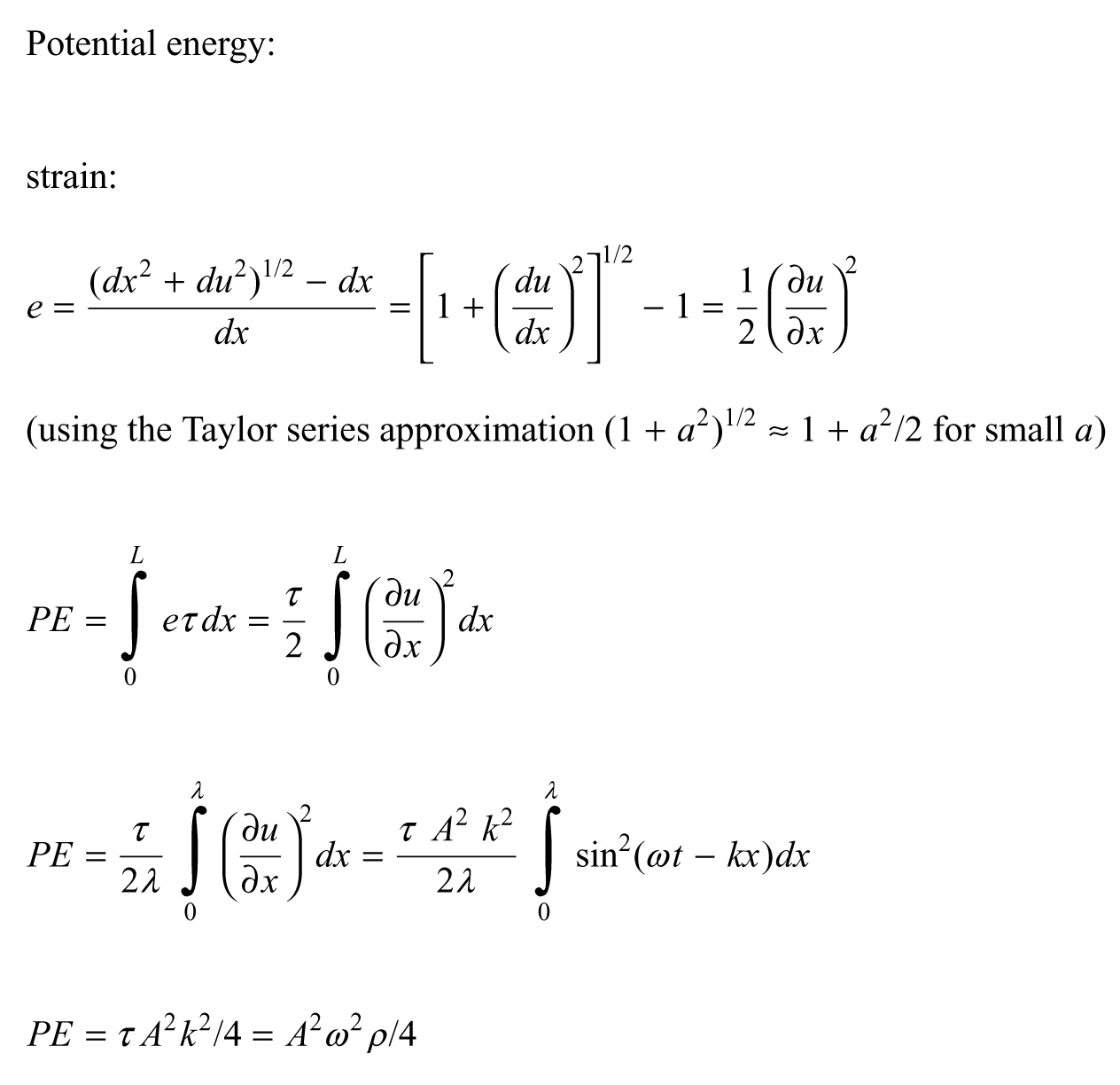 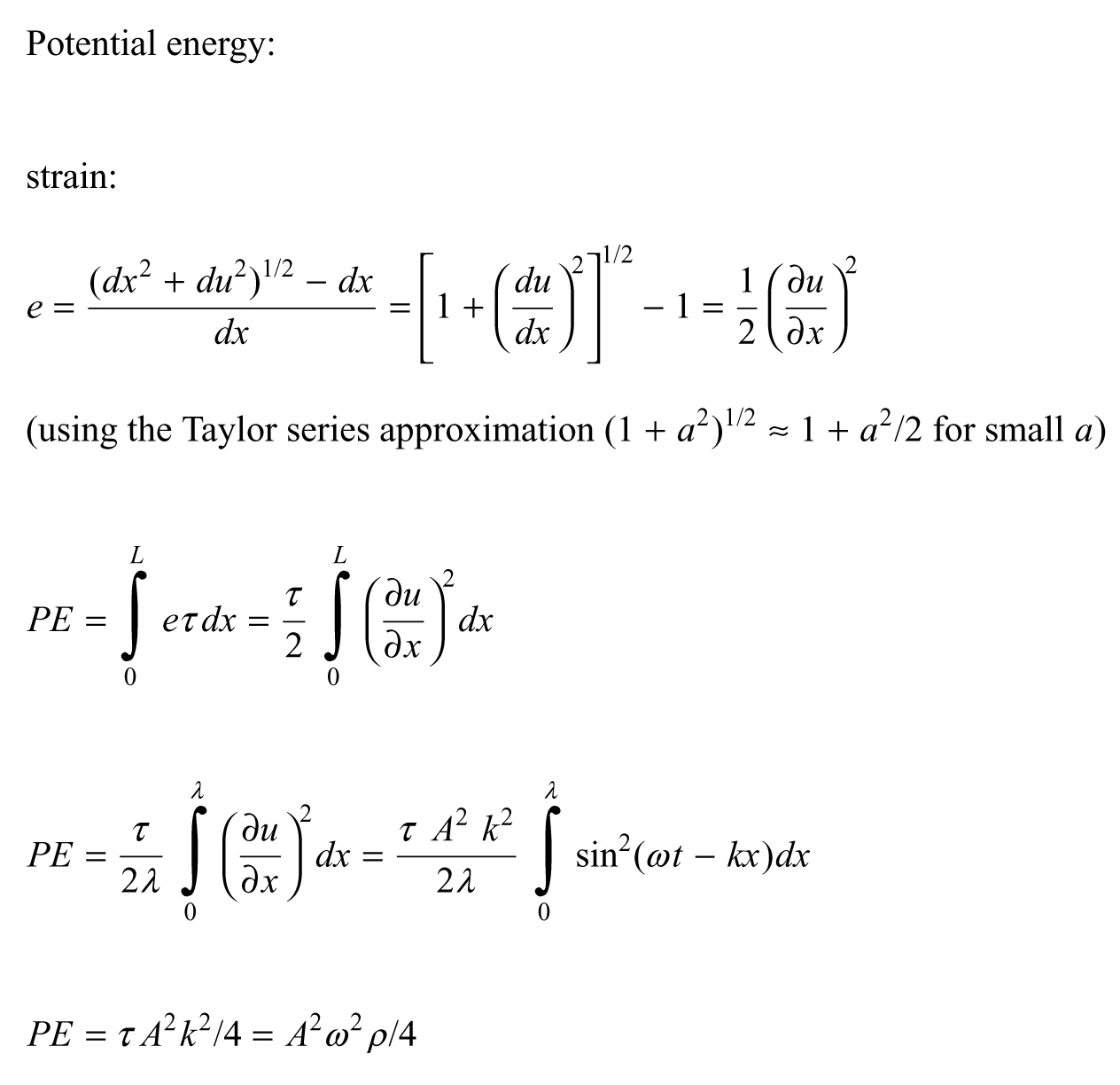 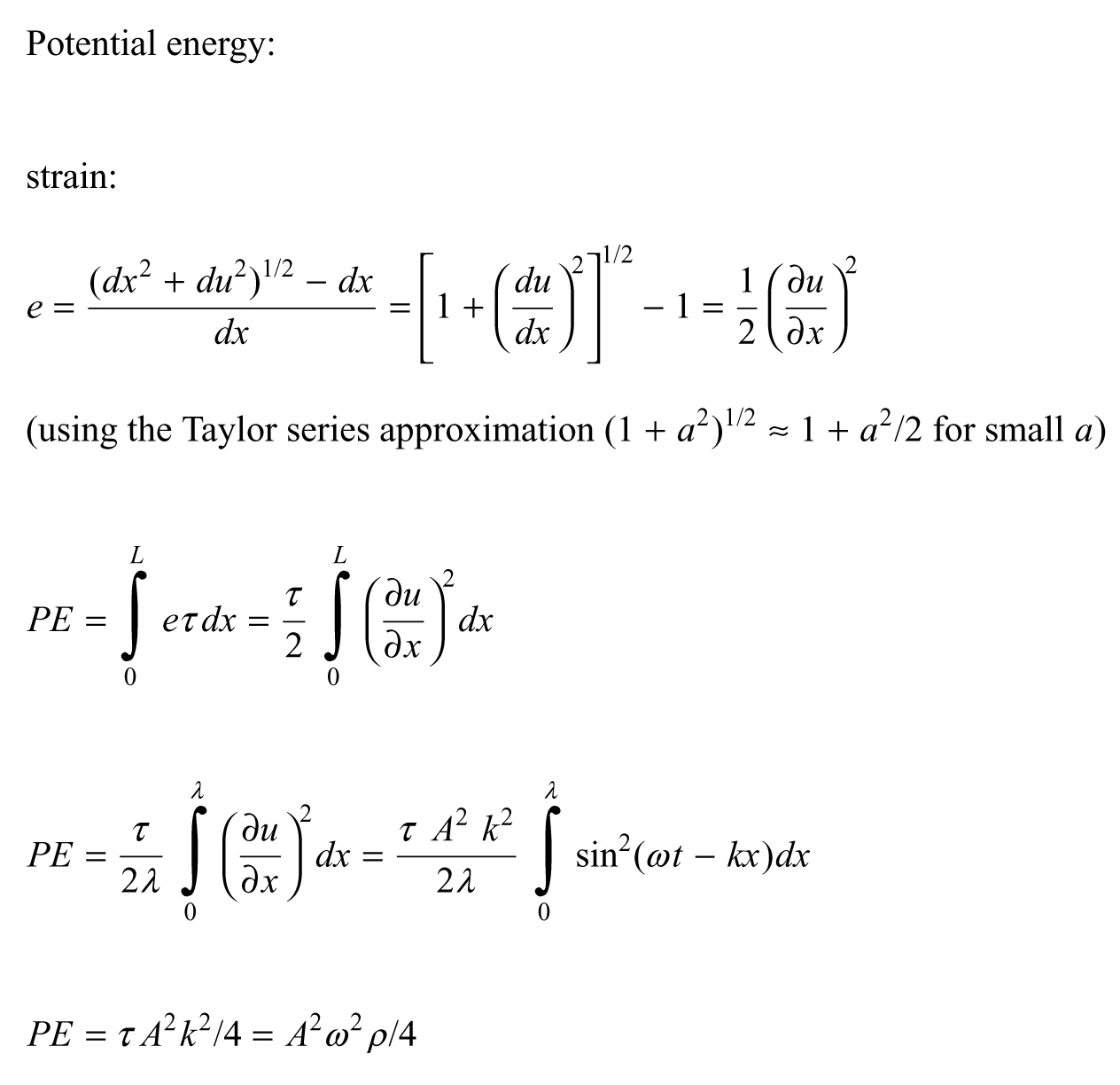 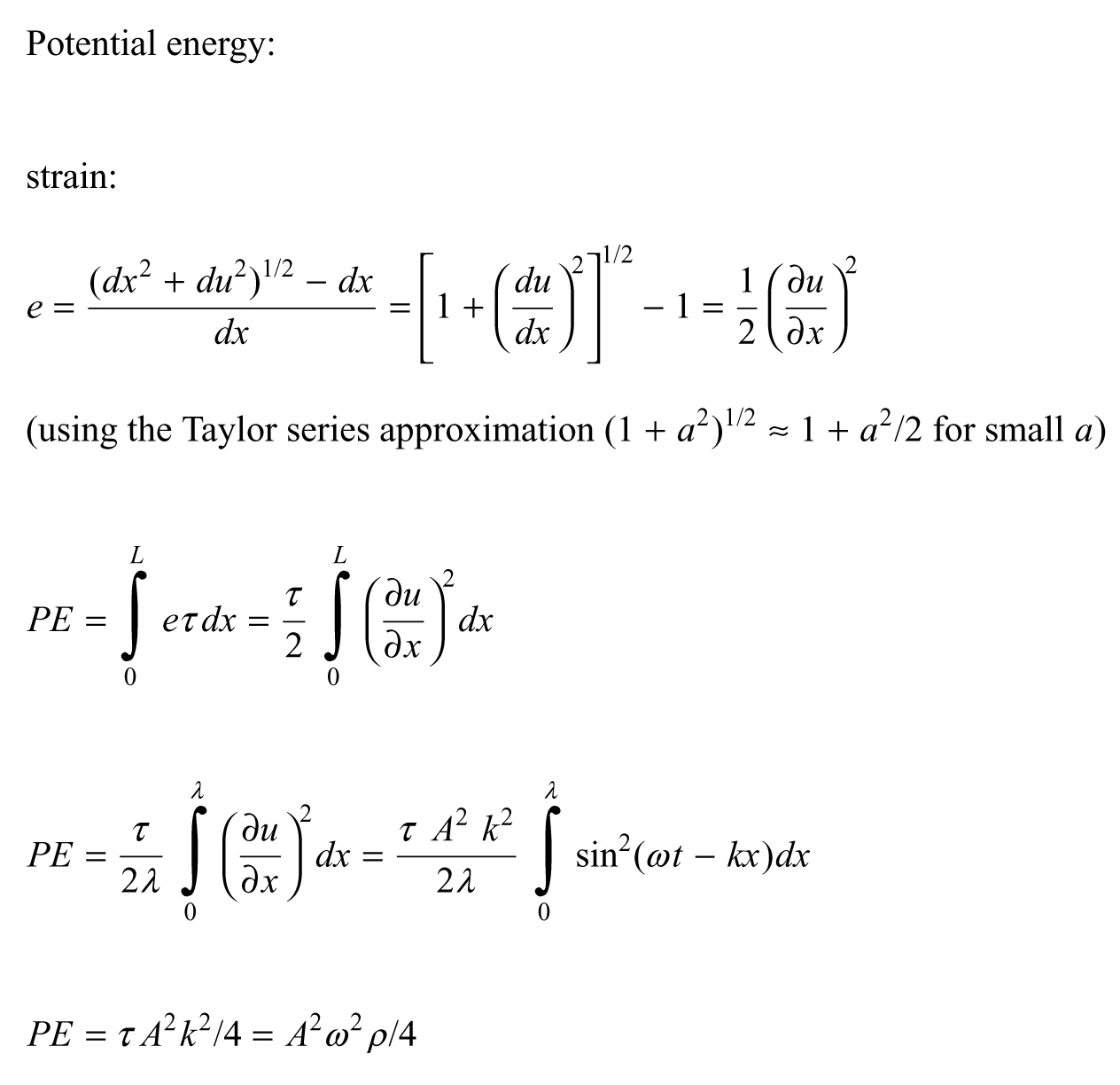 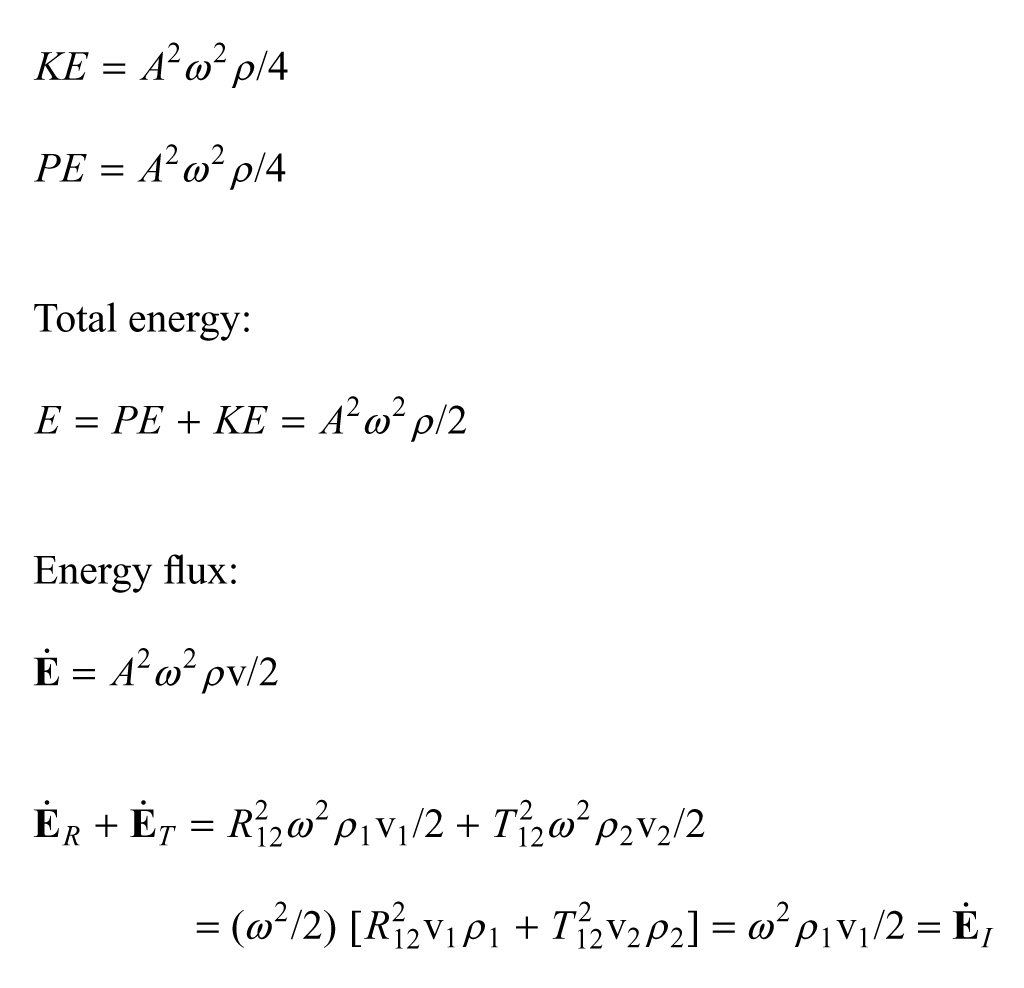 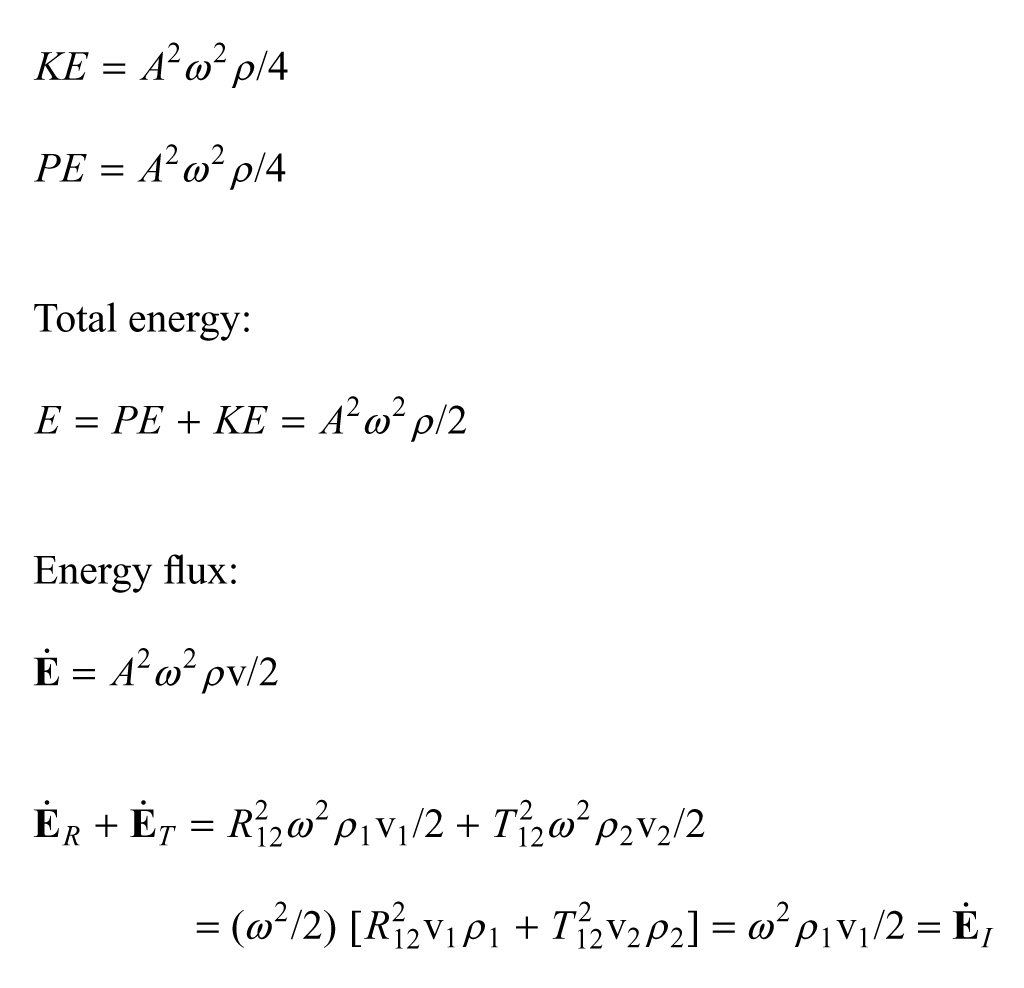 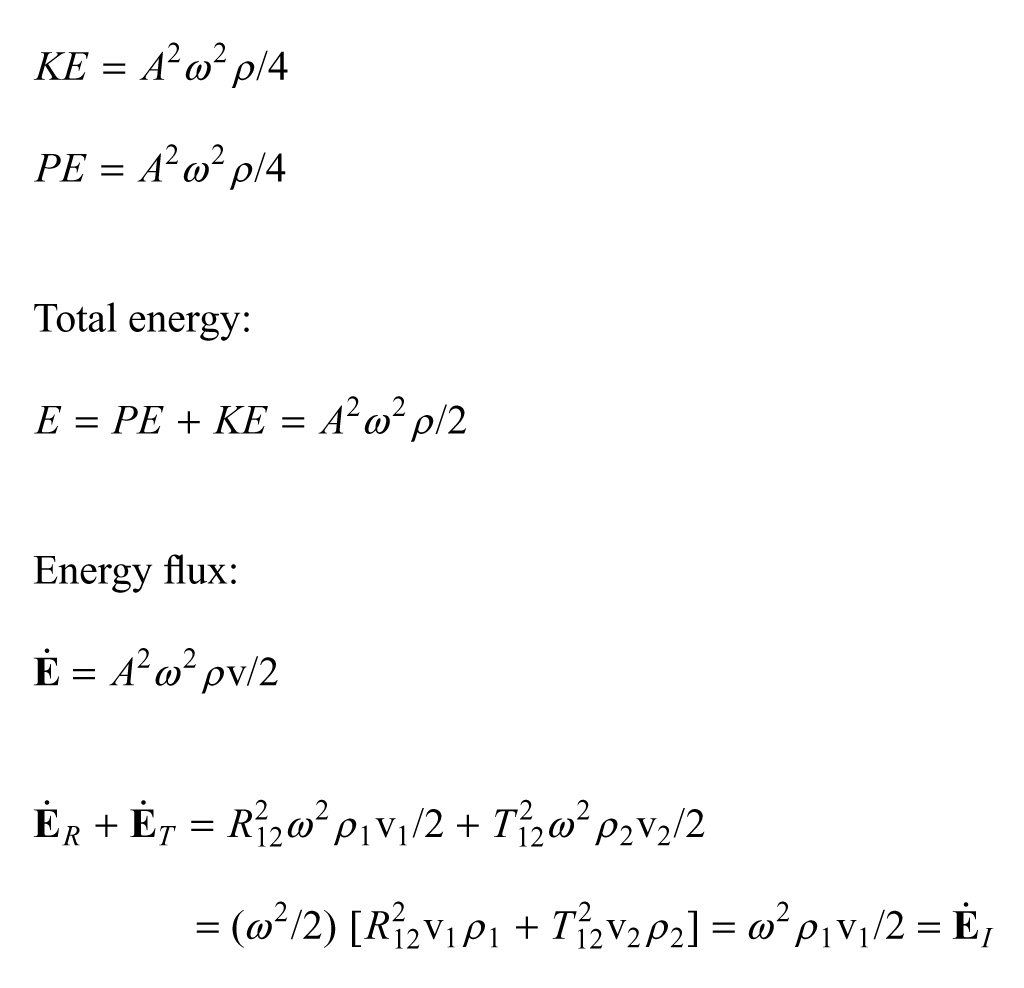 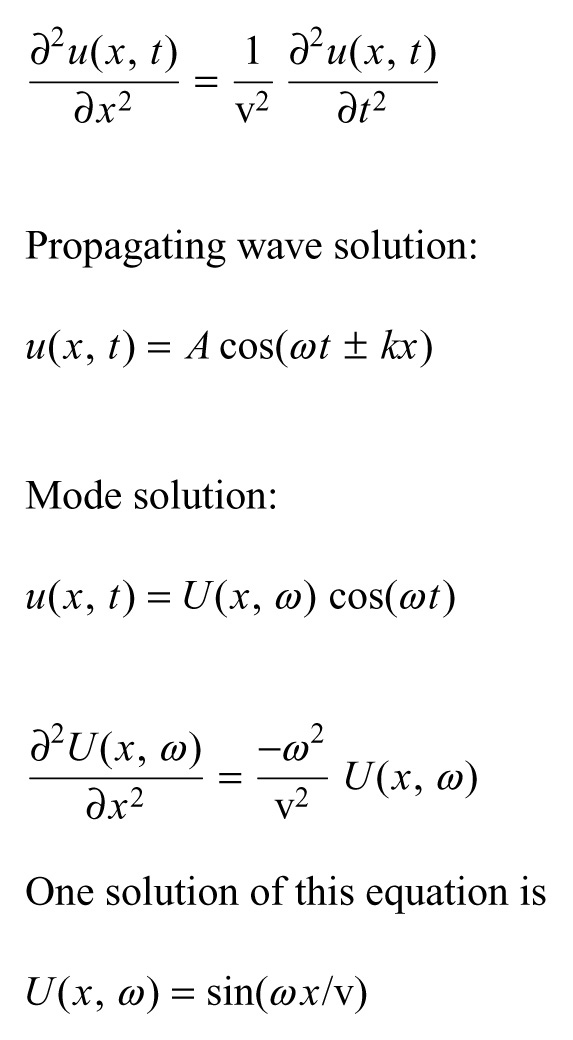 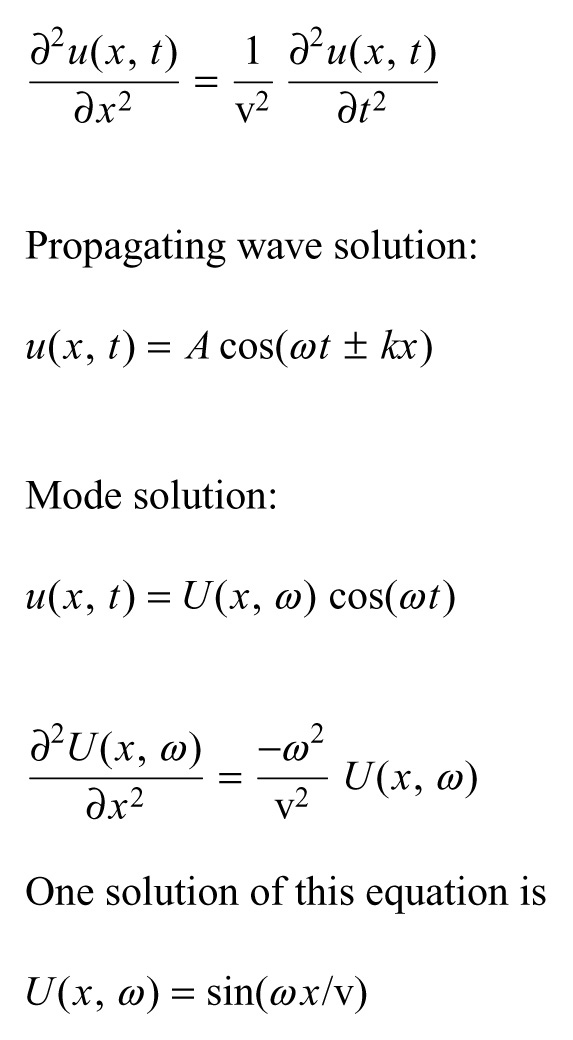 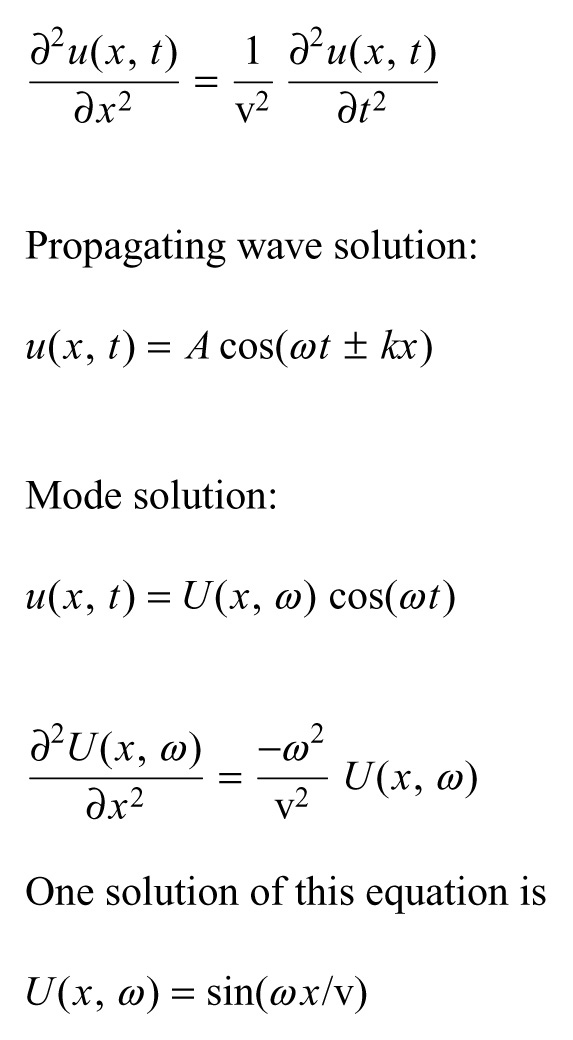 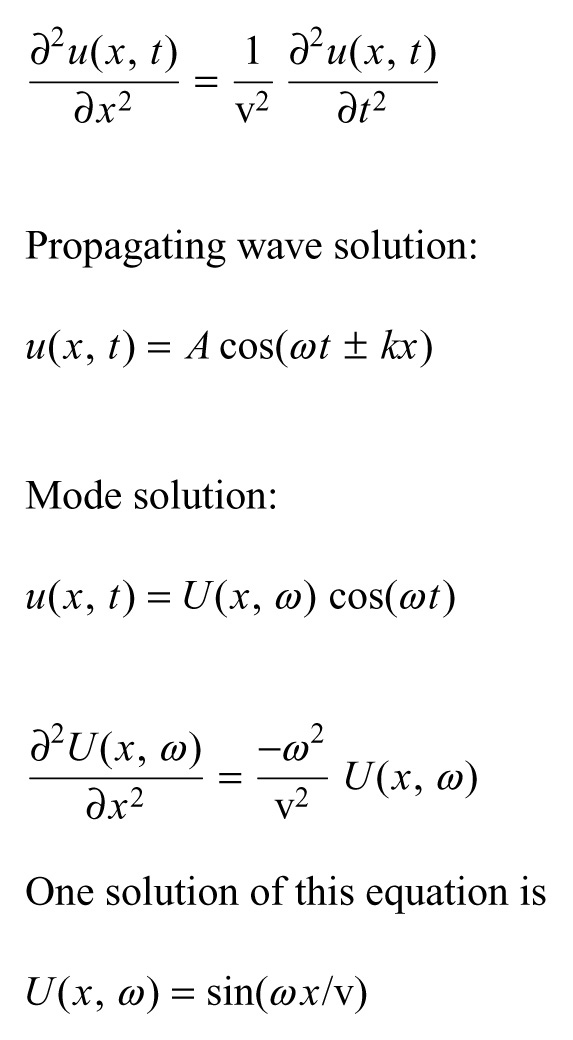 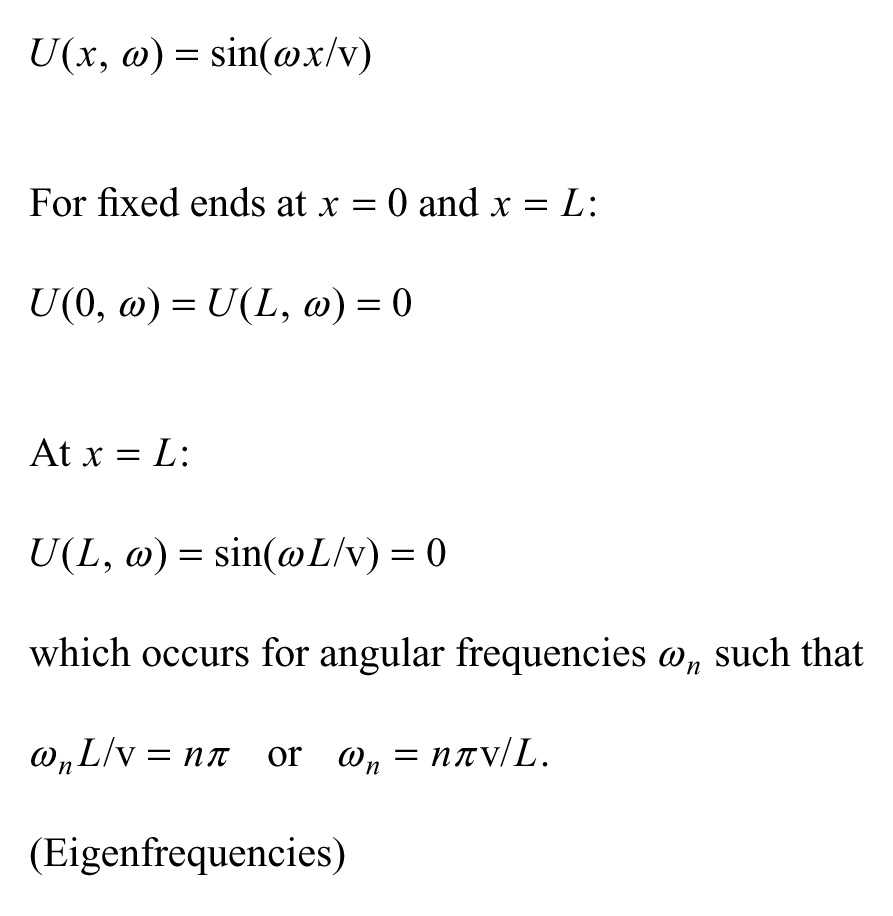 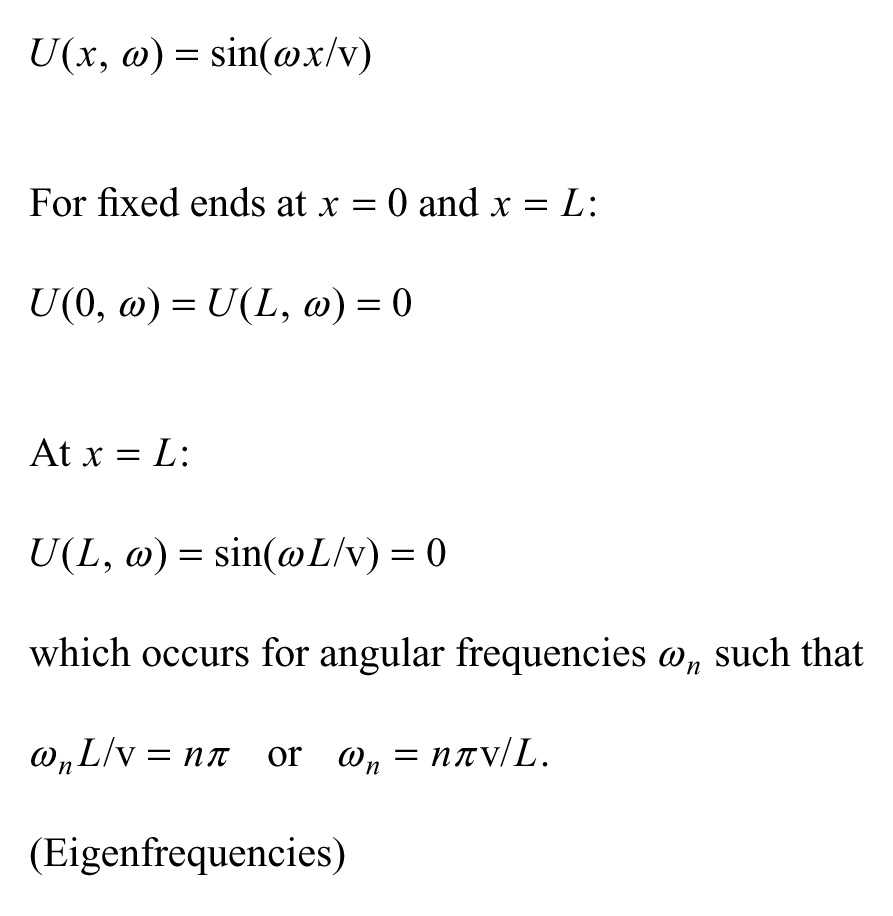 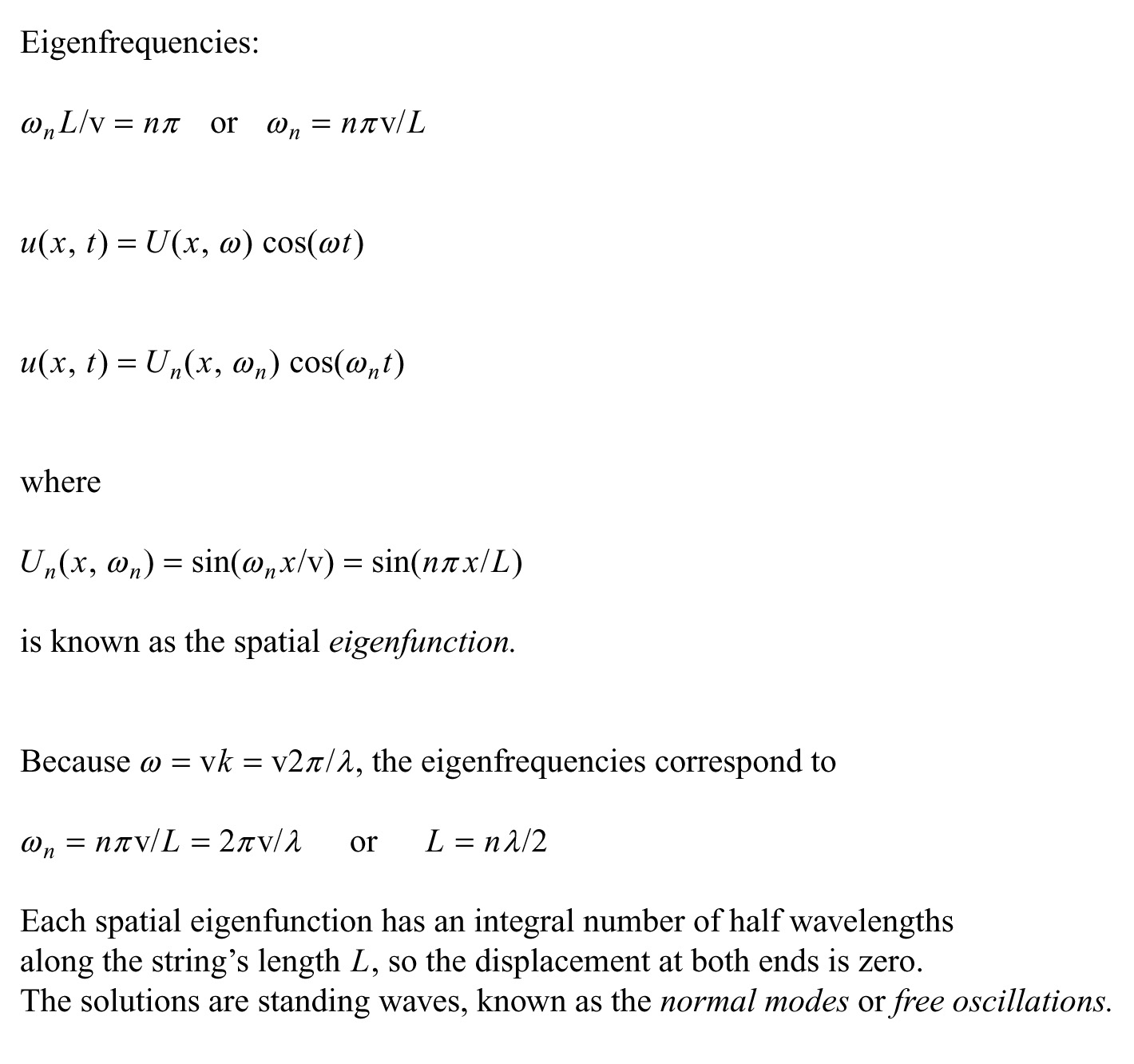 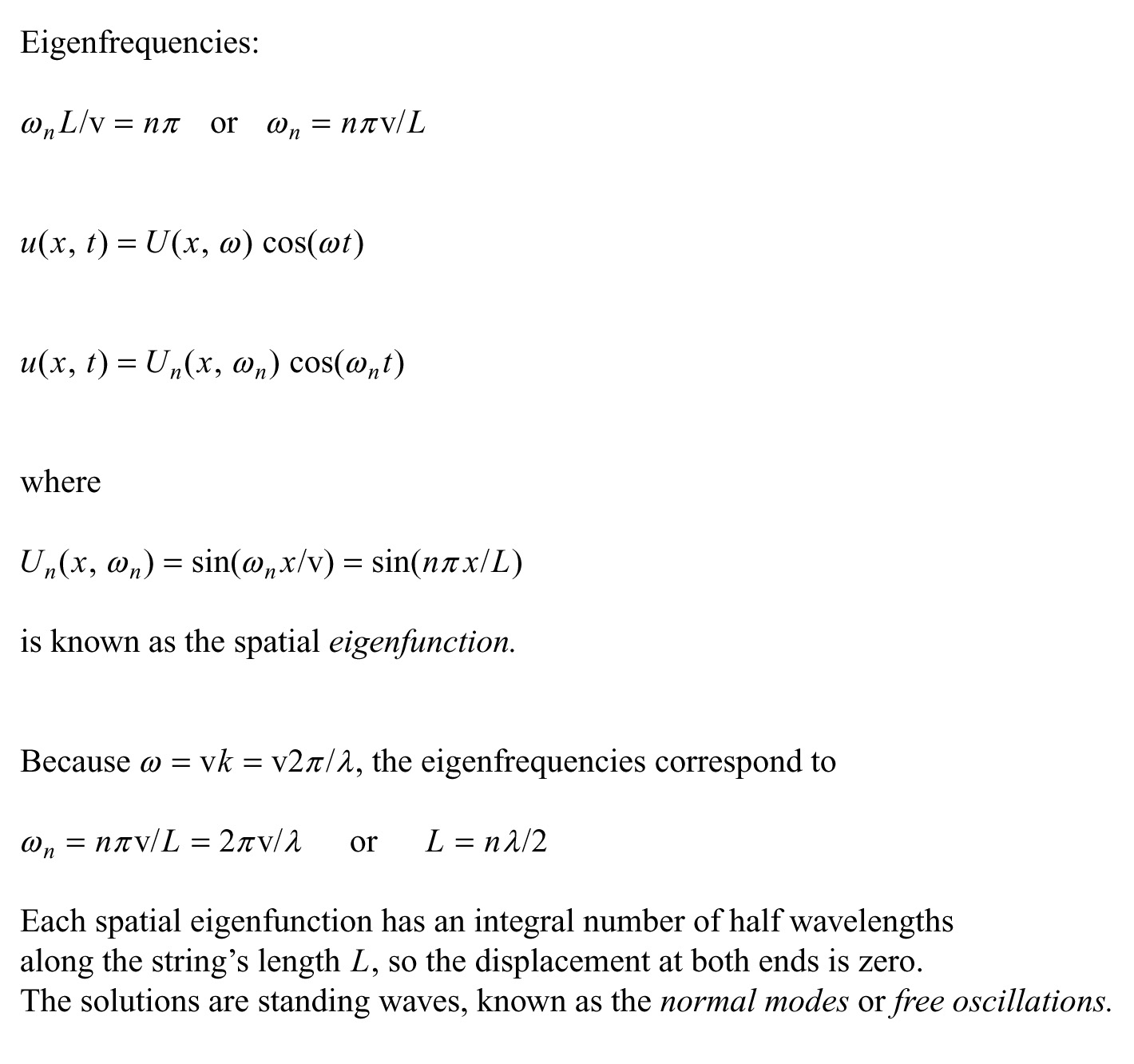 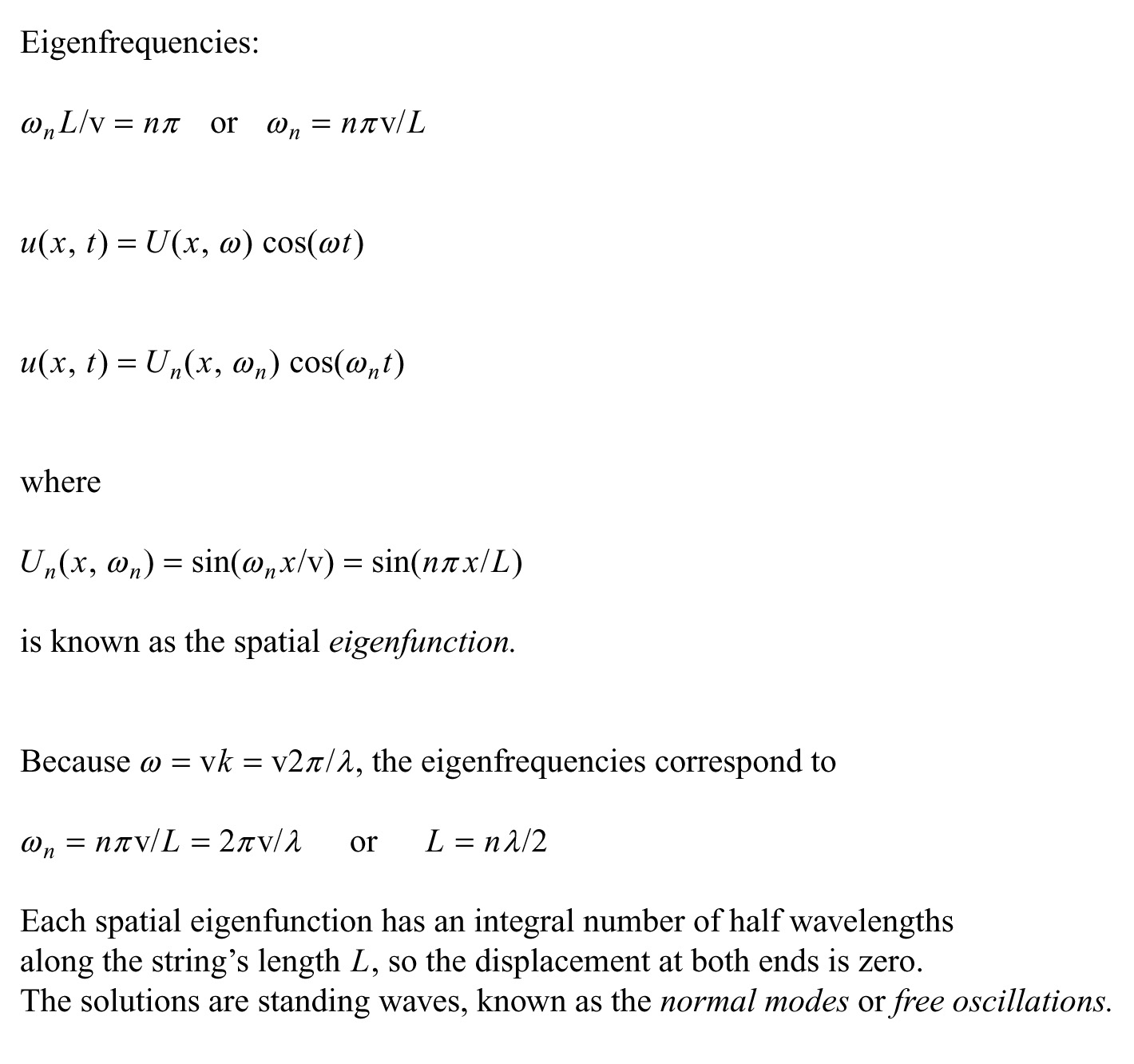 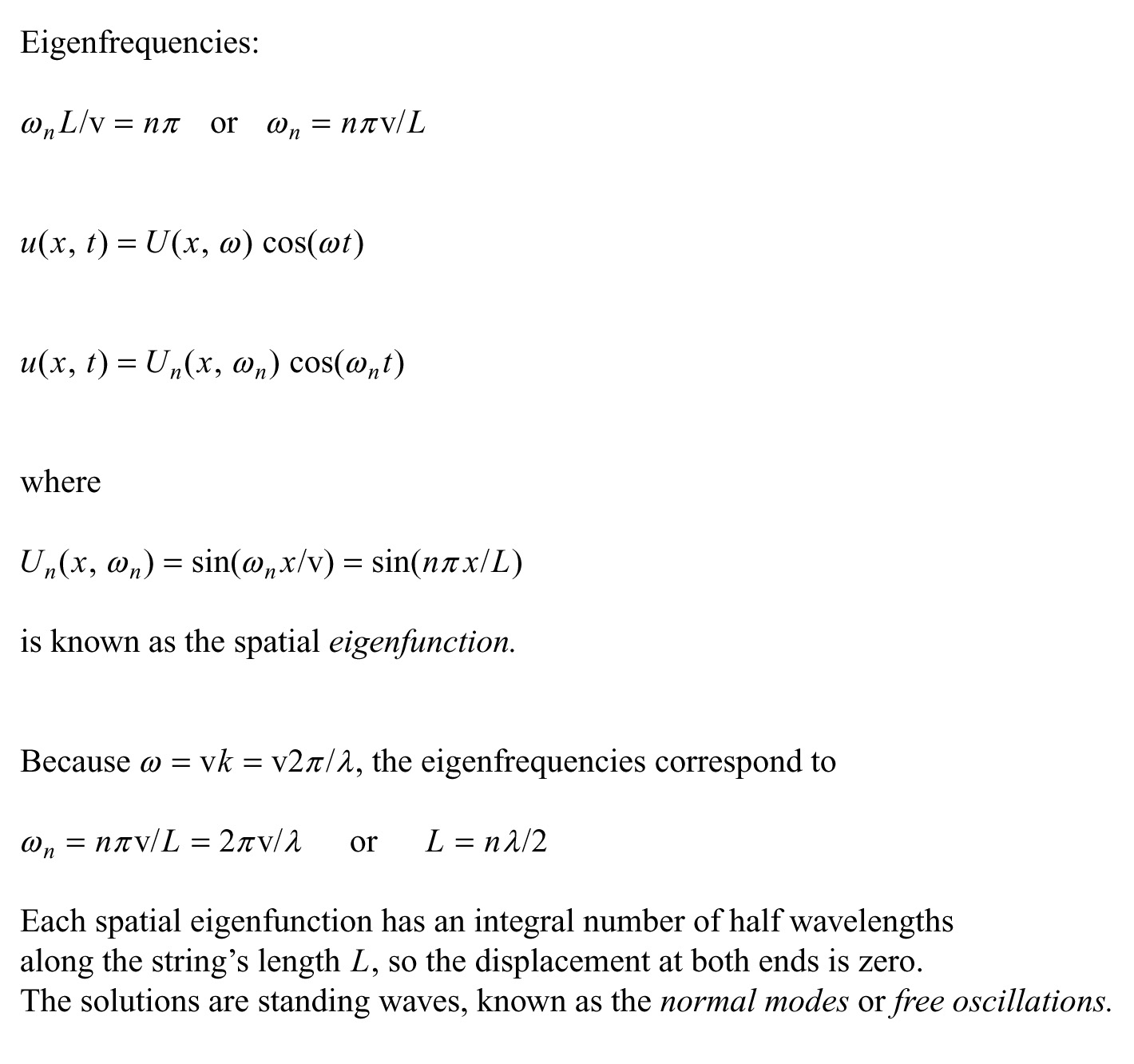 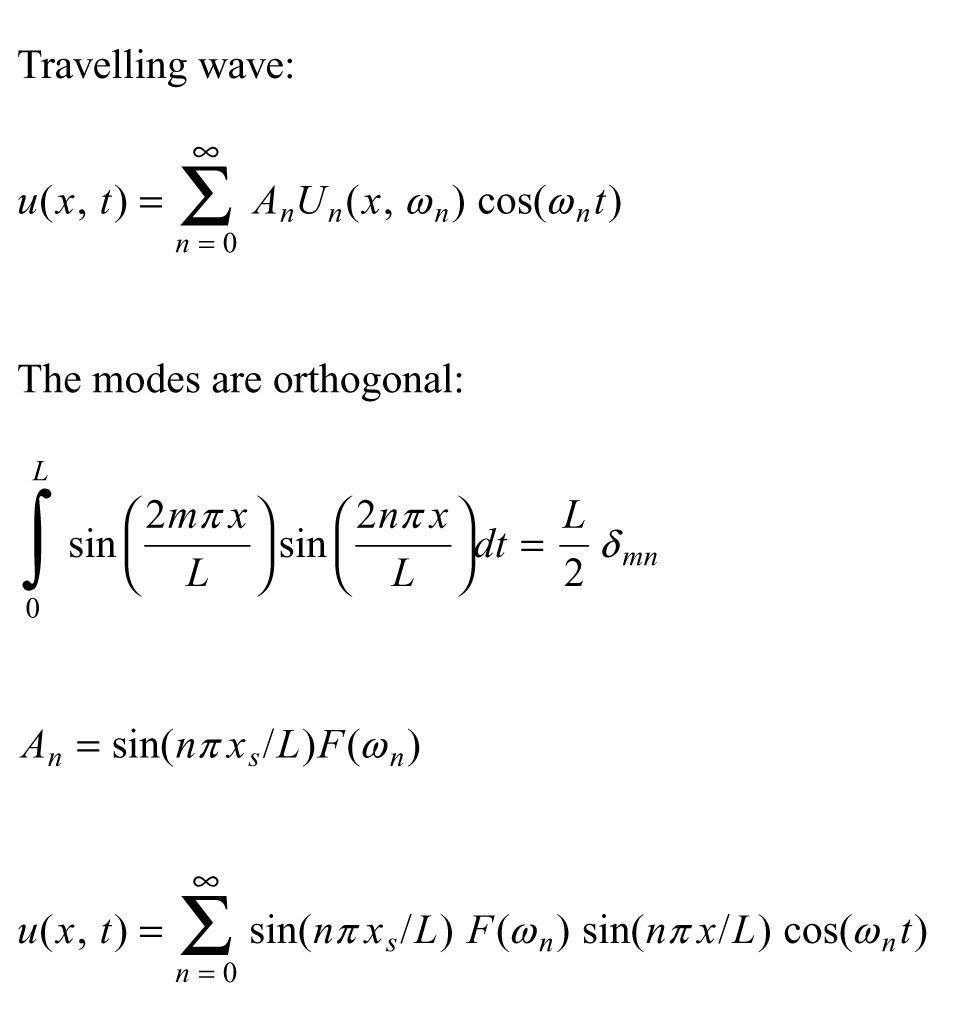 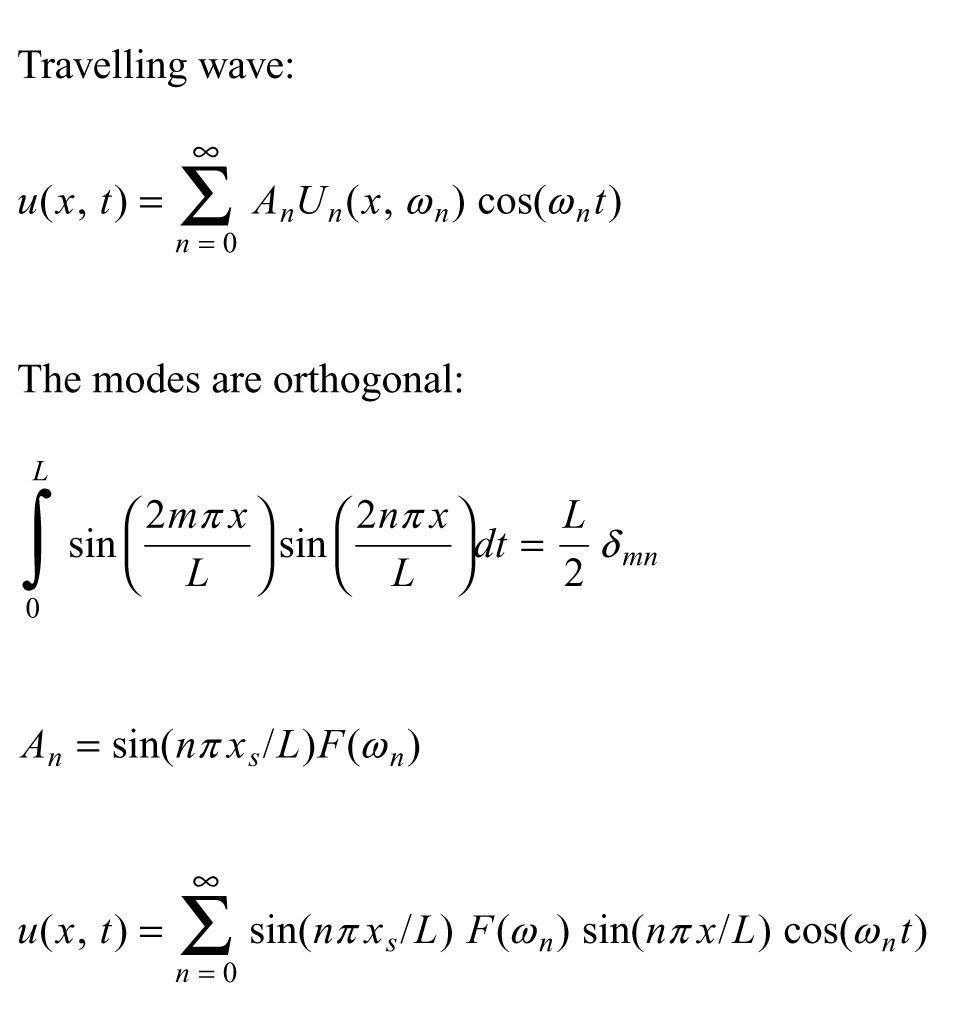 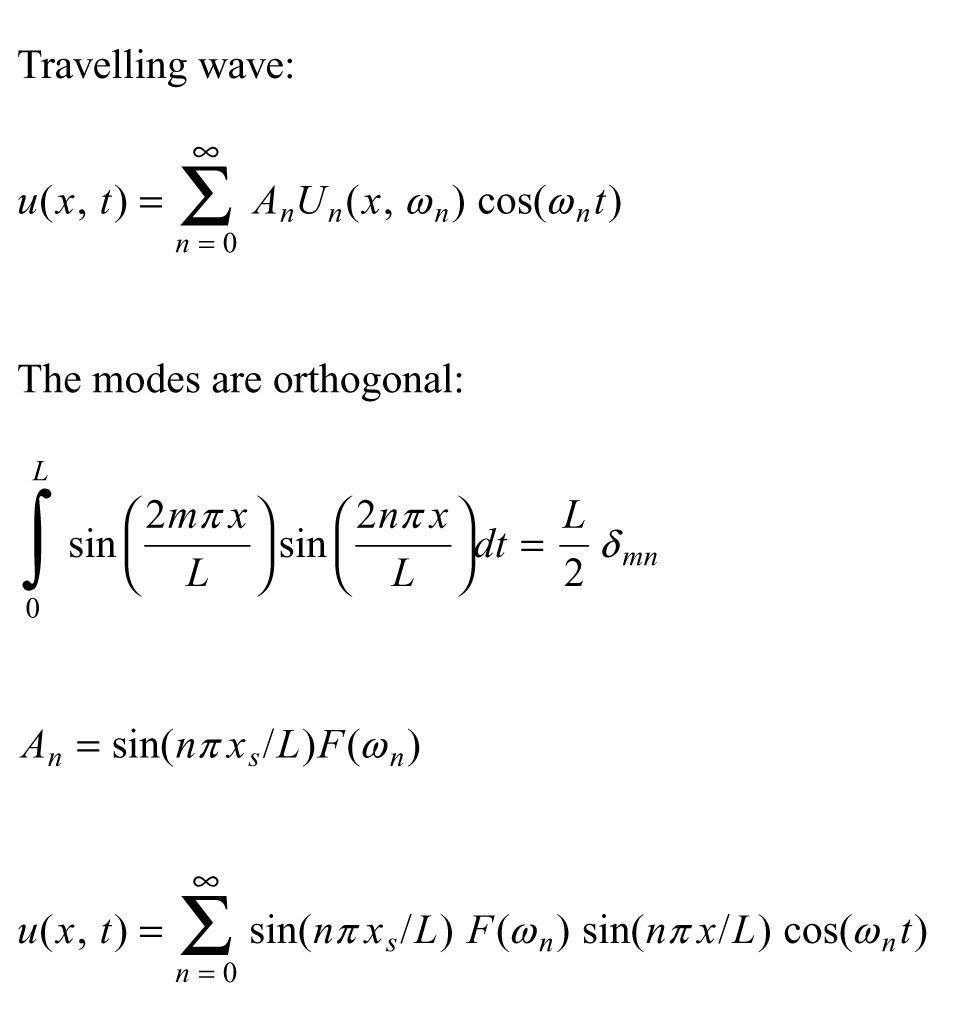 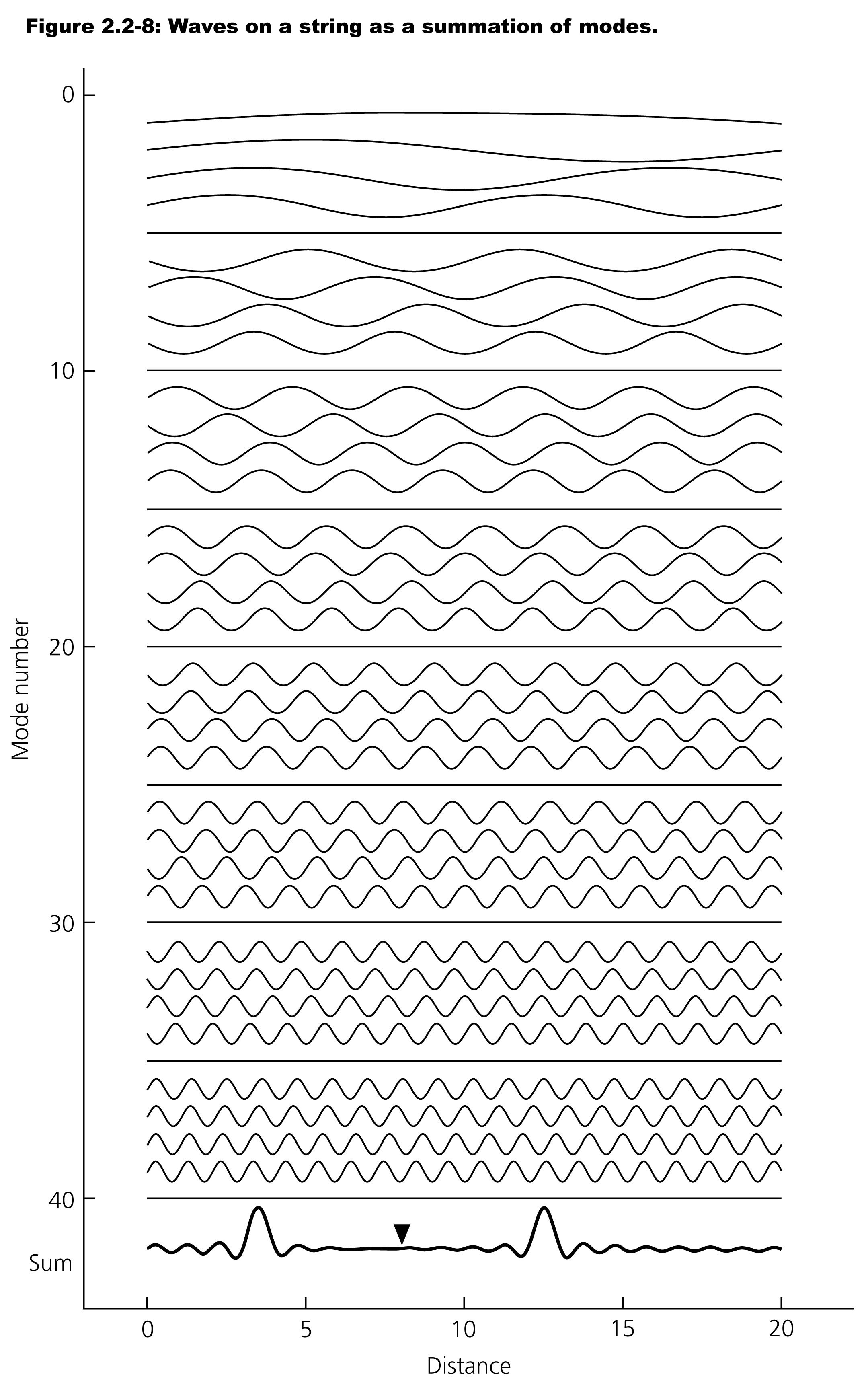 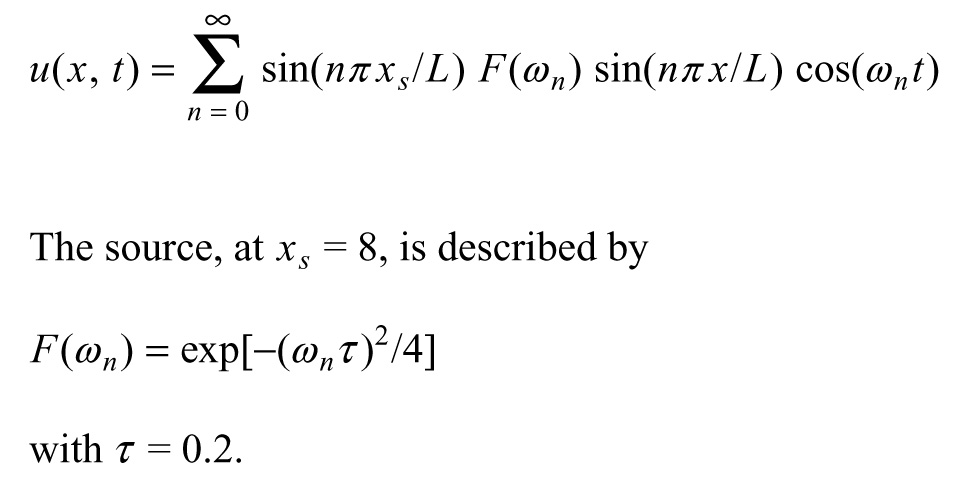